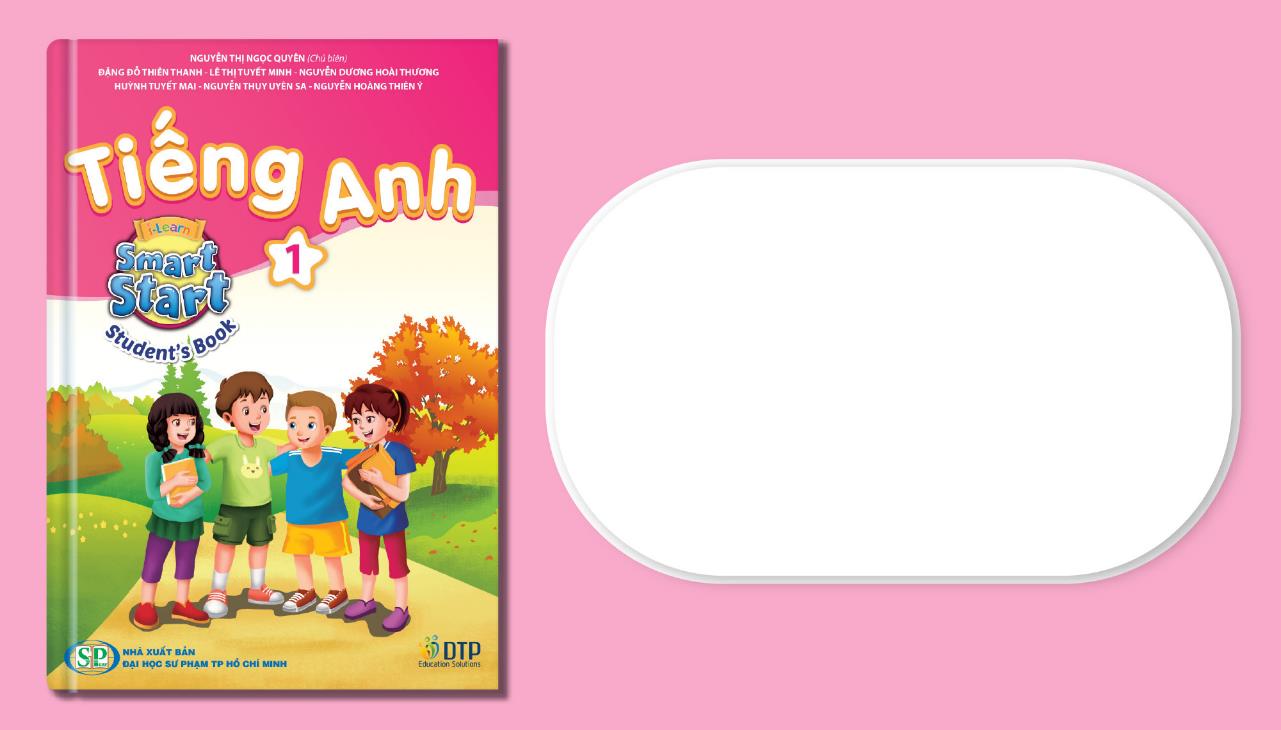 Unit 7: Numbers
Lesson 1.
Page: 44, 45
Objectives
By the end of this lesson, students will be able to gain the following:
Vocabulary:
one, two, three
Sentence pattern: 
Skills: 
Identify and use vocabulary about numbers.
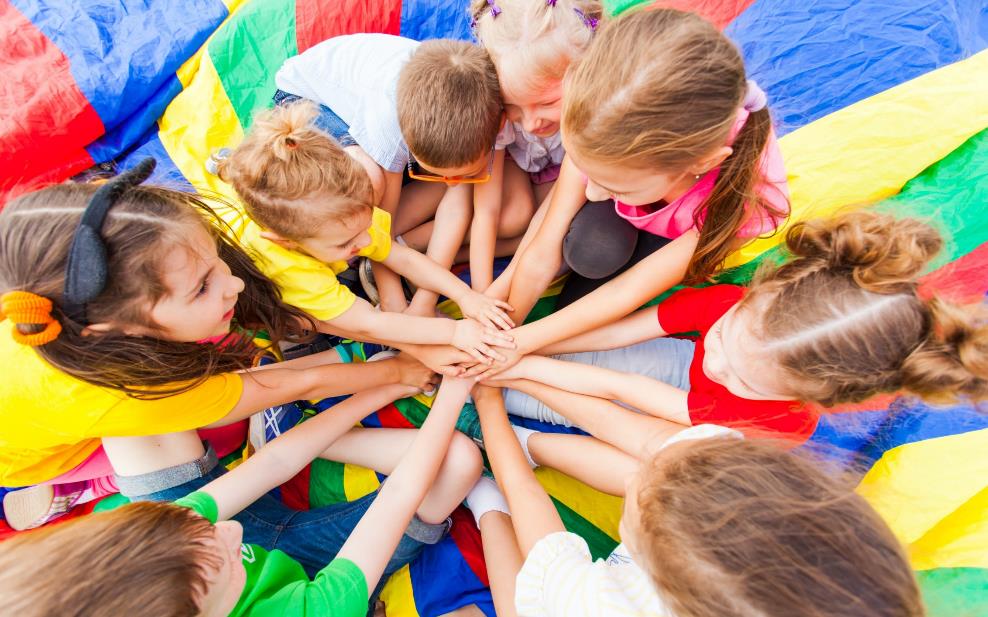 WARM UP
one
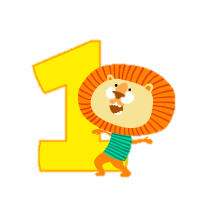 two
four
five
next
twelve
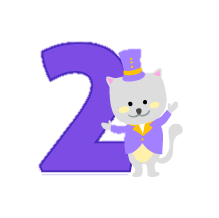 three
two
eight
next
two
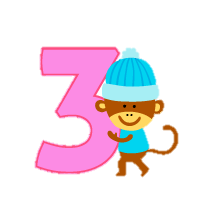 one
four
three
next
It’s time to learn …
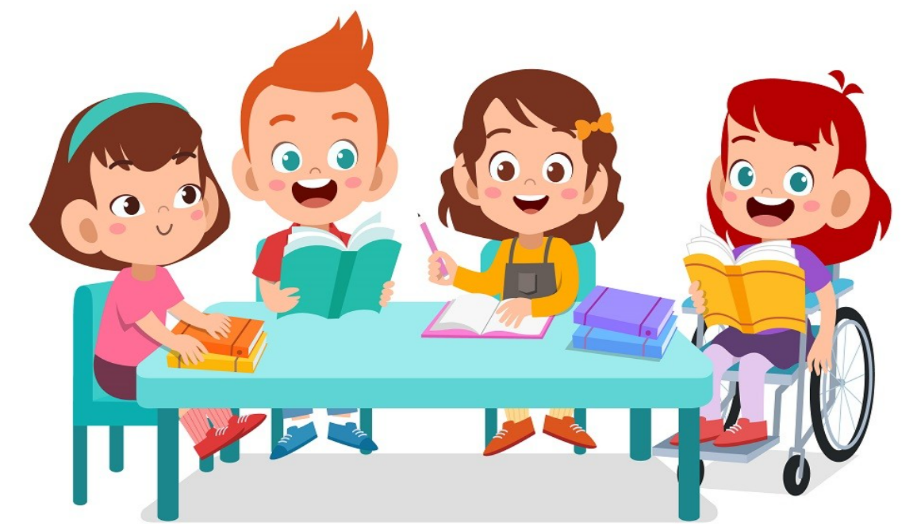 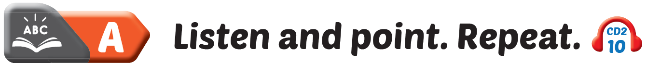 Click A to hear the sound
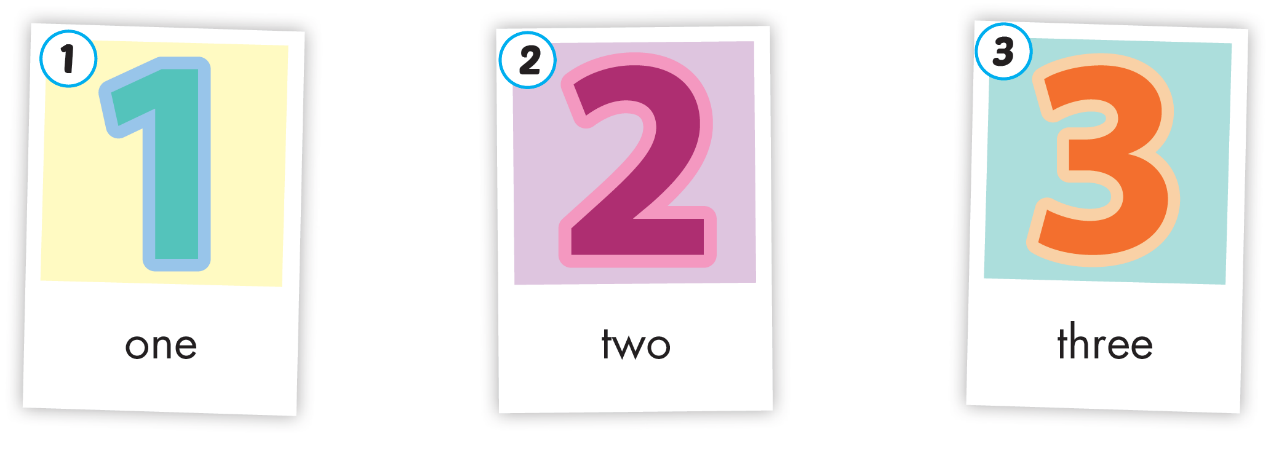 [Speaker Notes: Click vào hình A. 1. Listen and point. Repeat để cho cả audio full chạy]
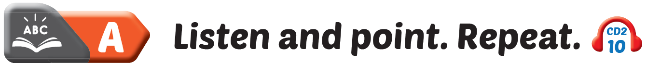 Click A to hear the sound
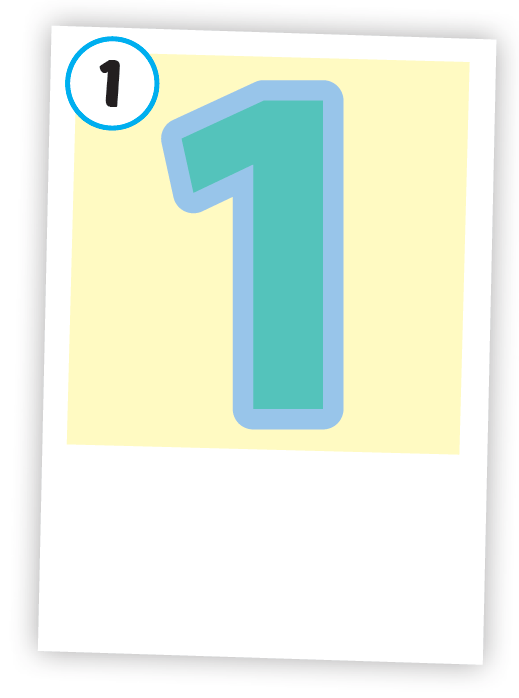 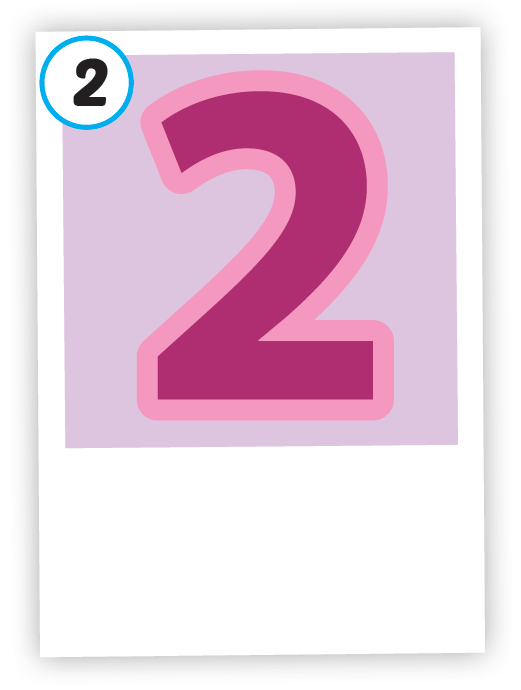 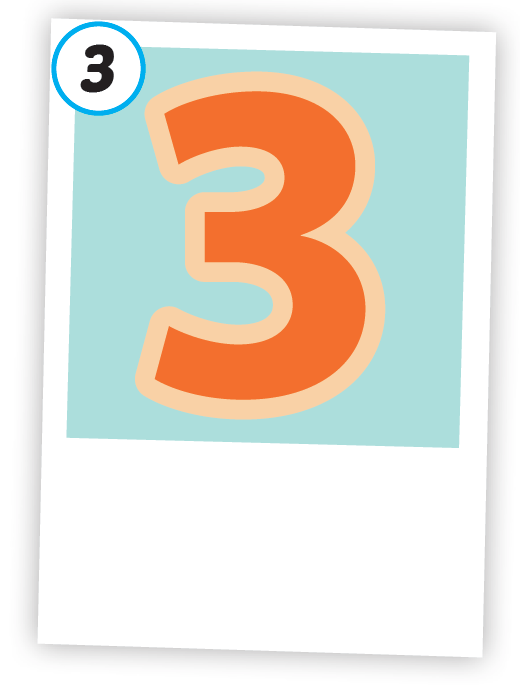 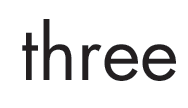 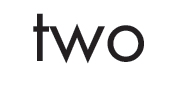 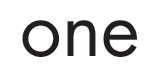 /tuː/
số hai
/wʌn/
số một
/θriː/
số ba
[Speaker Notes: Click vào hình A. 1. Listen and point. Repeat để cho cả audio full chạy]
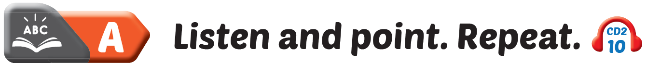 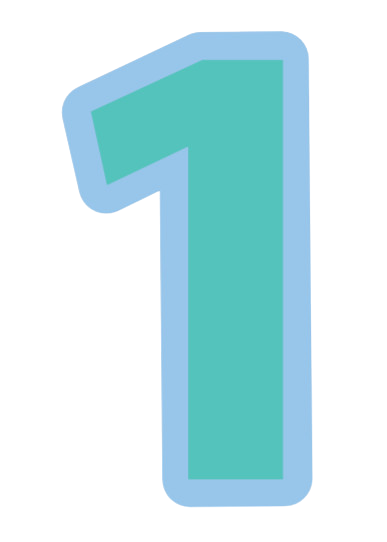 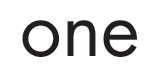 /wʌn/
số một
[Speaker Notes: Click vào hình A. 1. Listen and point. Repeat để cho cả audio full chạy]
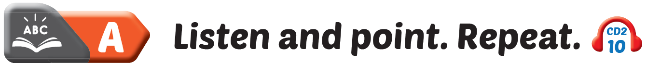 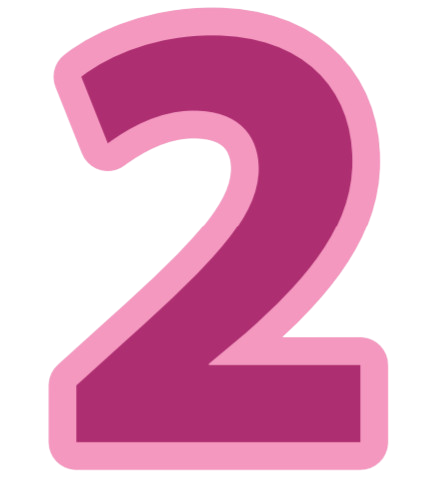 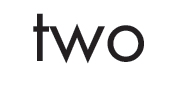 /tuː/
số hai
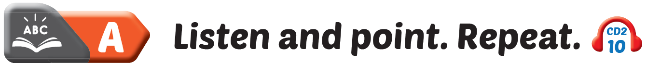 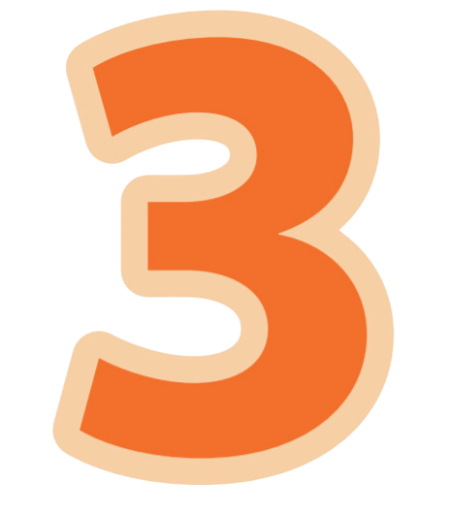 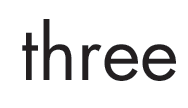 /θriː/
số ba
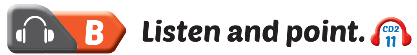 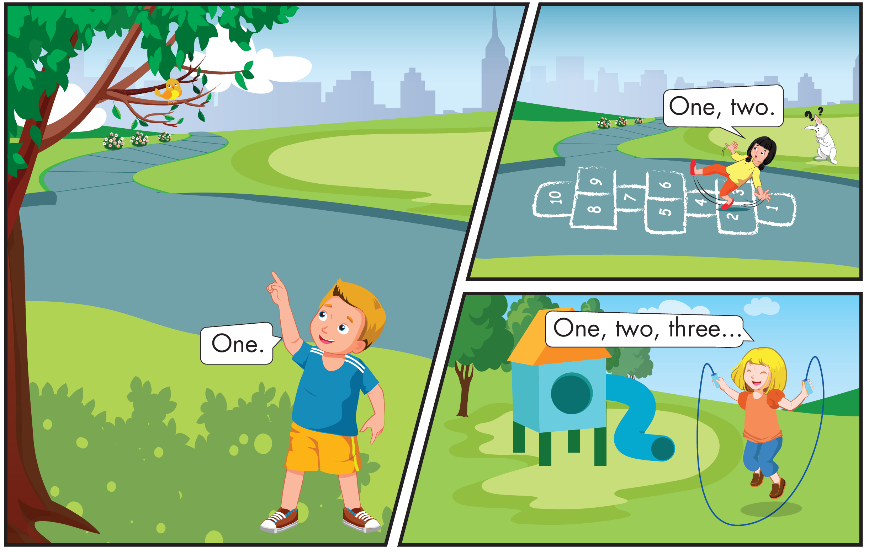 Who are they?
[Speaker Notes: B. Listen and point. Repeat. Role-play. (CD1 Track 03)  
Have students call out the things they can see in each picture.
Play the audio and have them point to the characters.
Play the audio again and have them repeat the new words. 
Divide the class into pairs to role-play the dialogue.
Swap roles and repeat.
Invite some pairs to demonstrate the activity in front of the whole class.
Go around the class and support them if necessary.]
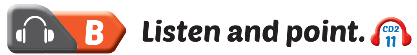 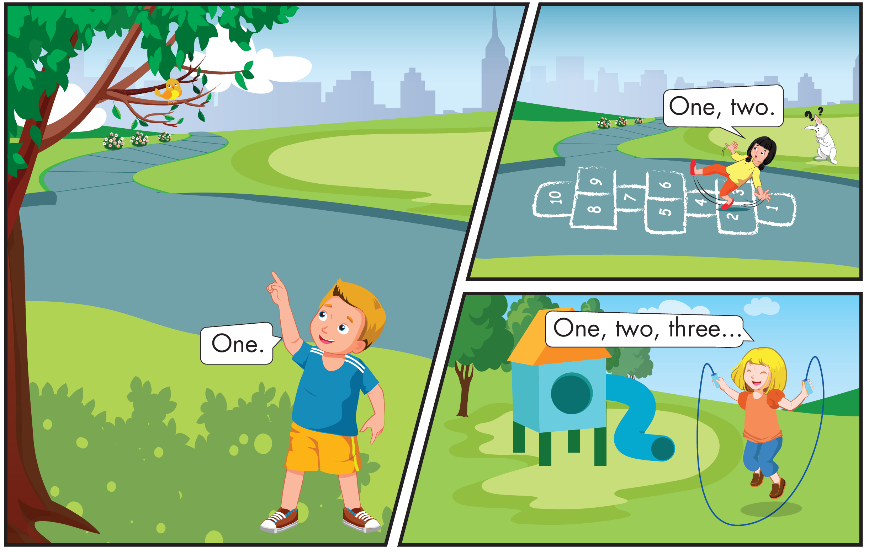 What are they doing?
[Speaker Notes: B. Listen and point. Repeat. Role-play. (CD1 Track 03)  
Have students call out the things they can see in each picture.
Play the audio and have them point to the characters.
Play the audio again and have them repeat the new words. 
Divide the class into pairs to role-play the dialogue.
Swap roles and repeat.
Invite some pairs to demonstrate the activity in front of the whole class.
Go around the class and support them if necessary.]
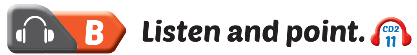 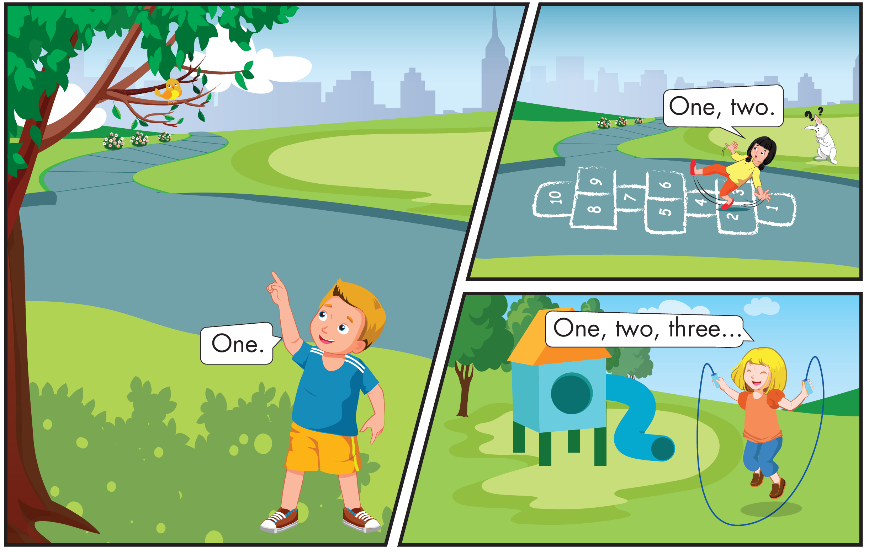 [Speaker Notes: B. Listen and point. Repeat. Role-play. (CD1 Track 03)  
Have students call out the things they can see in each picture.
Play the audio and have them point to the characters.
Play the audio again and have them repeat the new words. 
Divide the class into pairs to role-play the dialogue.
Swap roles and repeat.
Invite some pairs to demonstrate the activity in front of the whole class.
Go around the class and support them if necessary.]
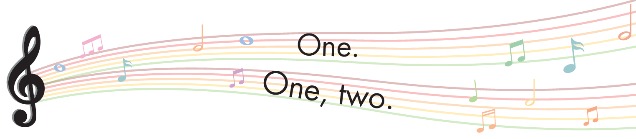 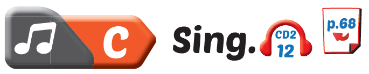 One.
One.
One.
One.
One, two.
One, two.
One, two.
One, two.
One, two, three.
One, two, three.
One, two, three.
One, two, three.
[Speaker Notes: B. Listen and point. Repeat. Role-play. (CD1 Track 03)  
Have students call out the things they can see in each picture.
Play the audio and have them point to the characters.
Play the audio again and have them repeat the new words. 
Divide the class into pairs to role-play the dialogue.
Swap roles and repeat.
Invite some pairs to demonstrate the activity in front of the whole class.
Go around the class and support them if necessary.]
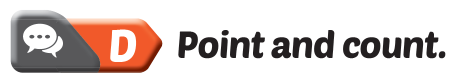 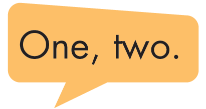 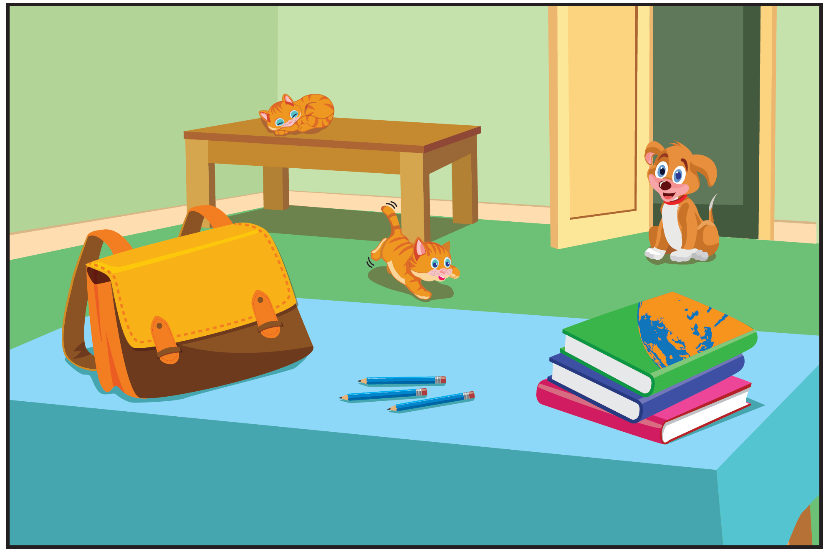 [Speaker Notes: Click vào hình A. 1. Listen and point. Repeat để cho cả audio full chạy]
How many cats?
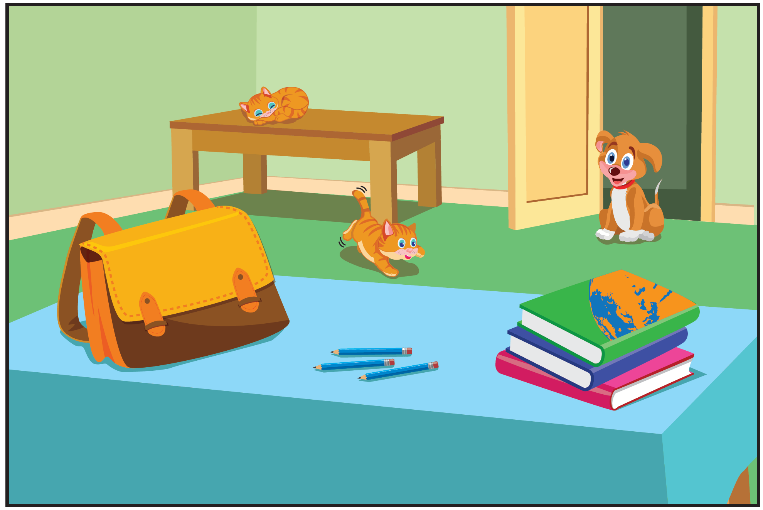 A. one
B. two
C. three
How many books?
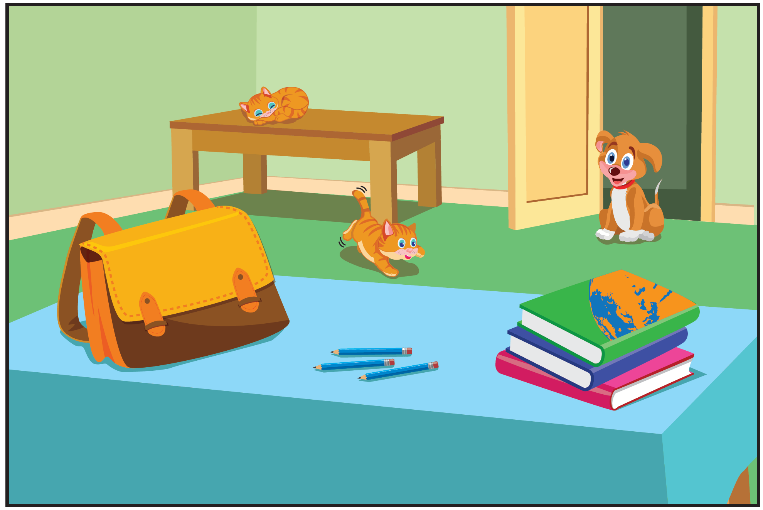 A. one
C. two
B. three
How many bags?
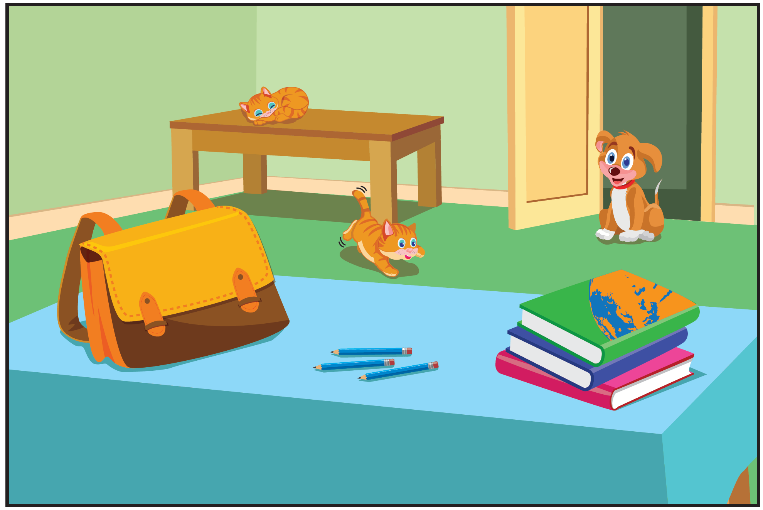 B. one
A. two
C. three
How many dogs?
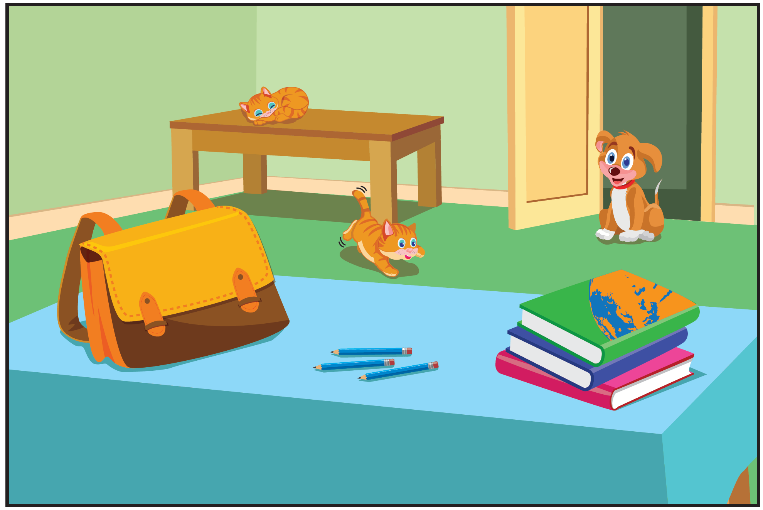 B. one
A. two
C. three
How many pencils?
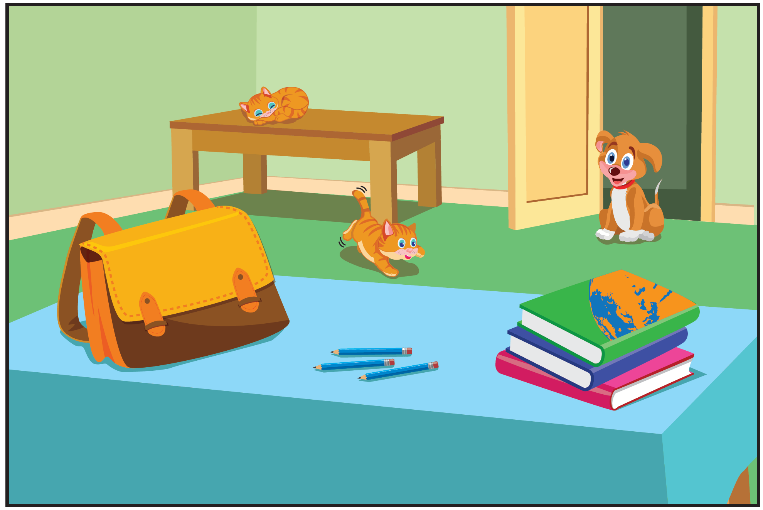 A. one
C. two
B. three
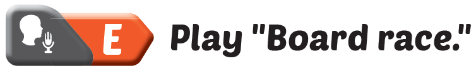 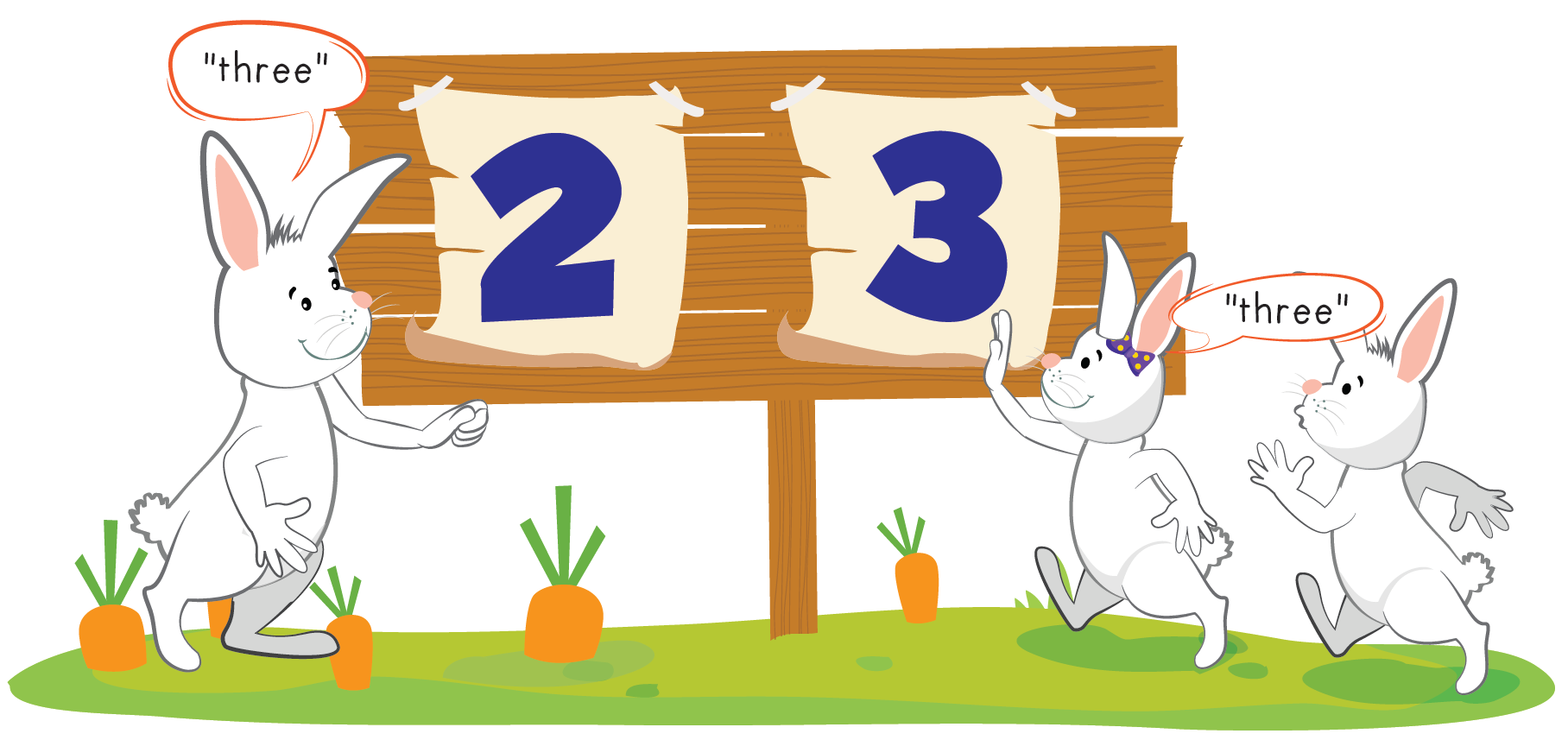 [Speaker Notes: B. Listen and point. Repeat. Role-play. (CD1 Track 03)  
Have students call out the things they can see in each picture.
Play the audio and have them point to the characters.
Play the audio again and have them repeat the new words. 
Divide the class into pairs to role-play the dialogue.
Swap roles and repeat.
Invite some pairs to demonstrate the activity in front of the whole class.
Go around the class and support them if necessary.]
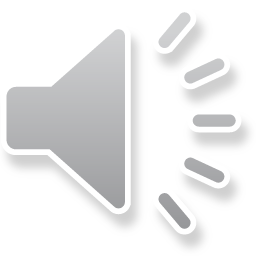 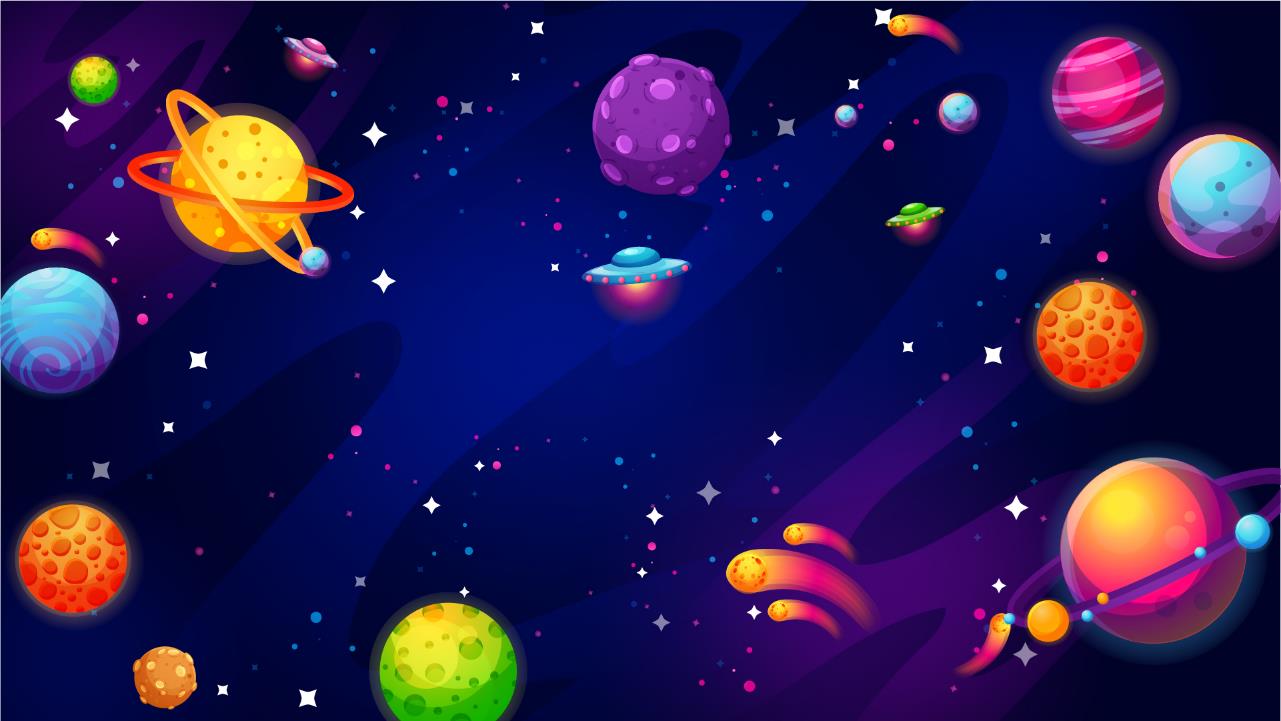 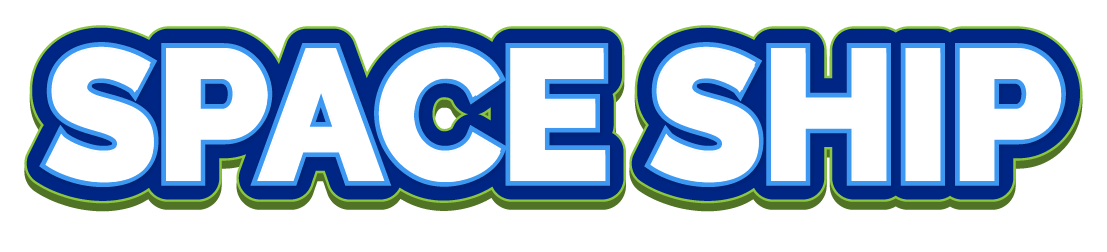 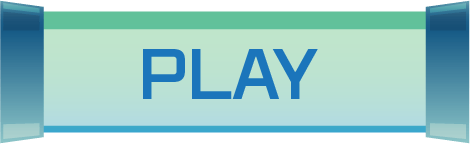 [Speaker Notes: Thanh Yến Trần 0967 255 149 ZALO/ FB https://www.facebook.com/thanhyentrananhngutaymy/]
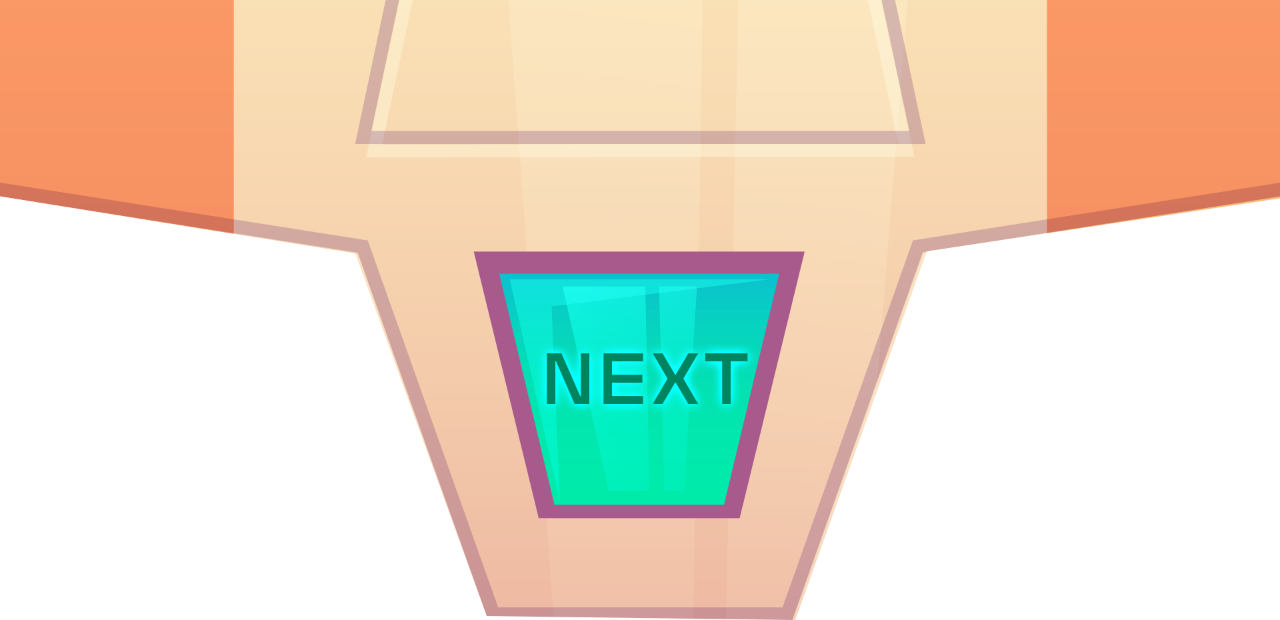 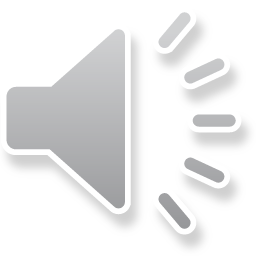 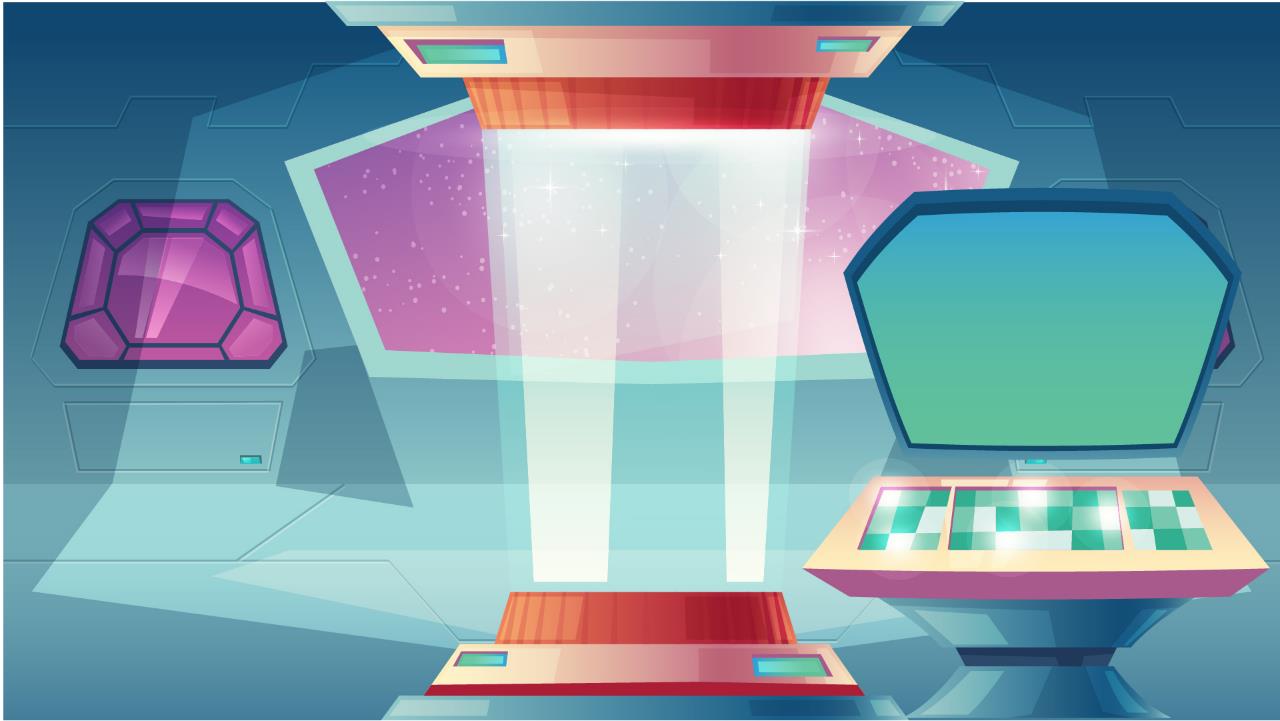 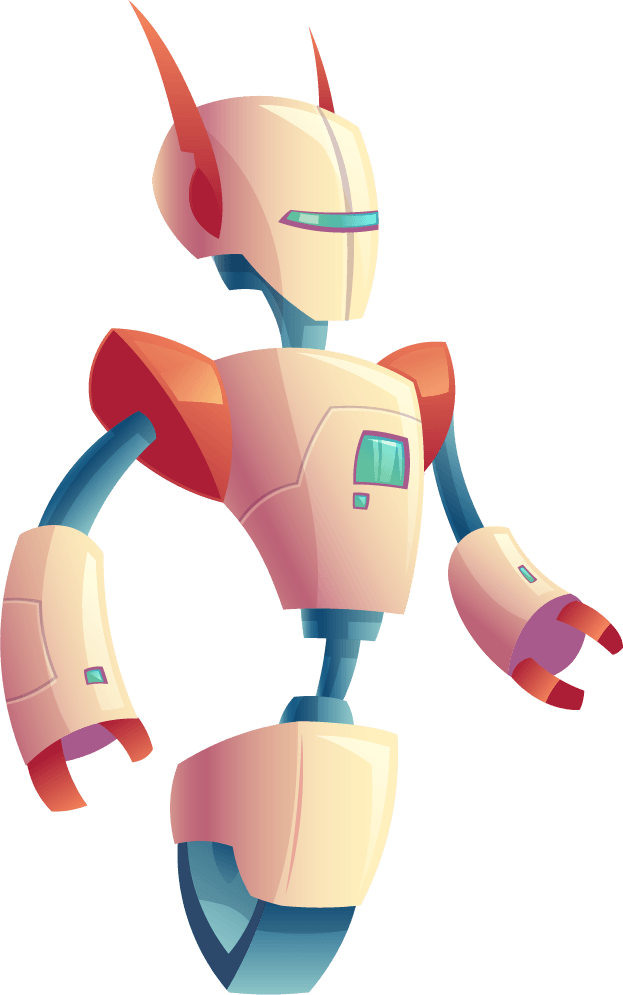 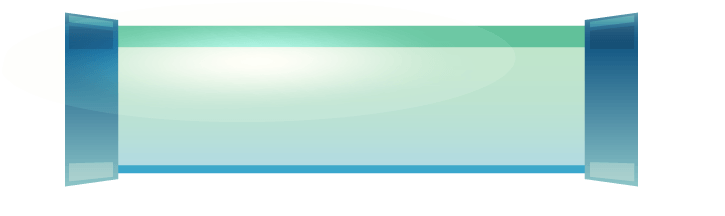 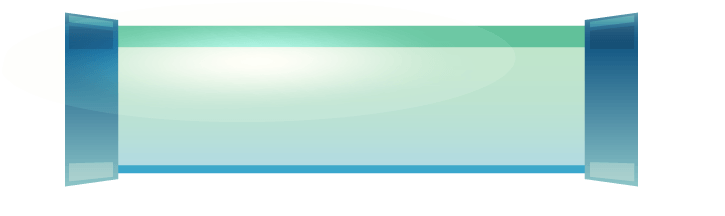 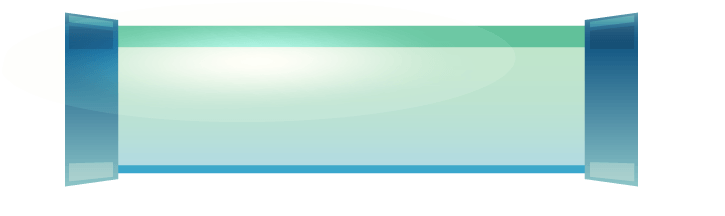 three
two
one
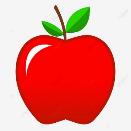 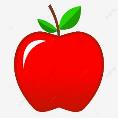 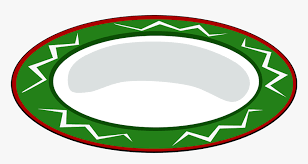 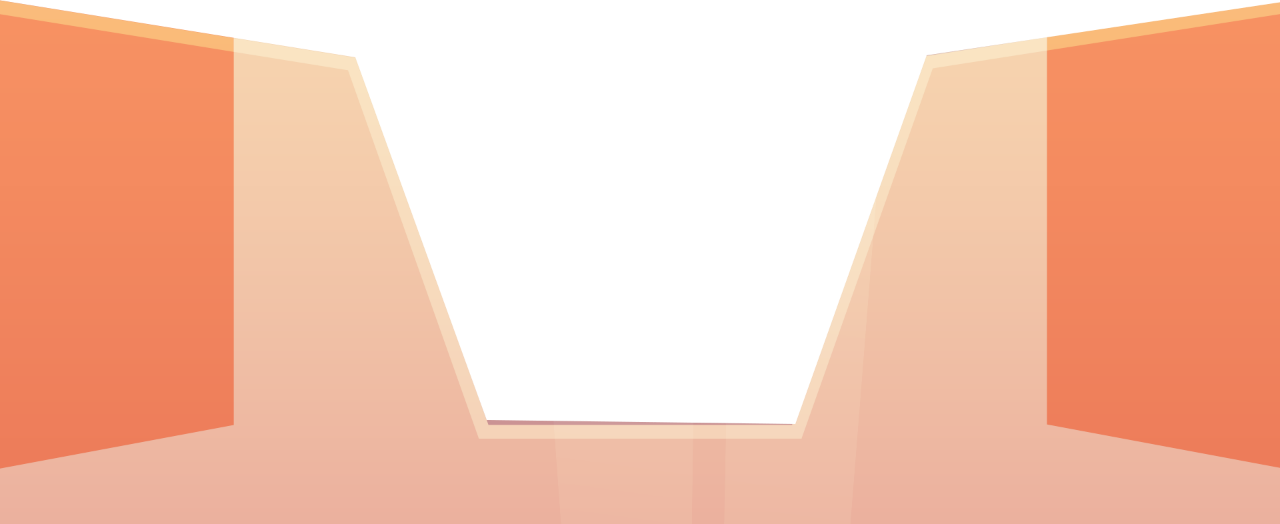 [Speaker Notes: Thanh Yến Trần 0967 255 149 ZALO/ FB https://www.facebook.com/thanhyentrananhngutaymy/]
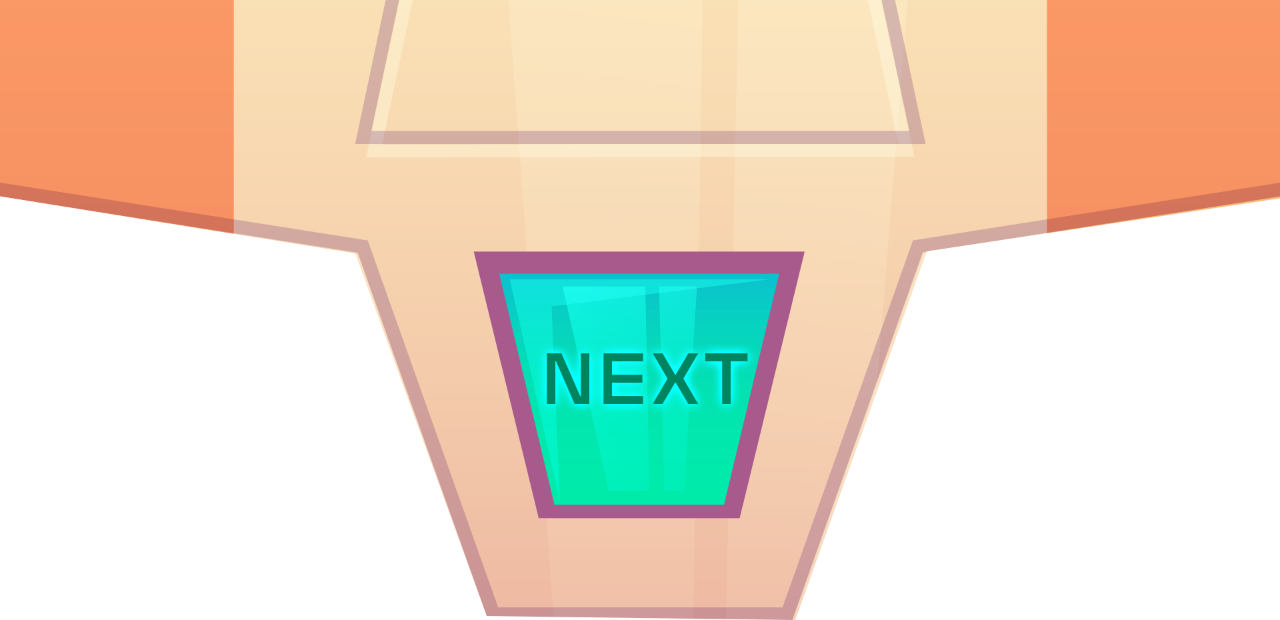 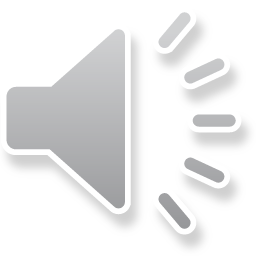 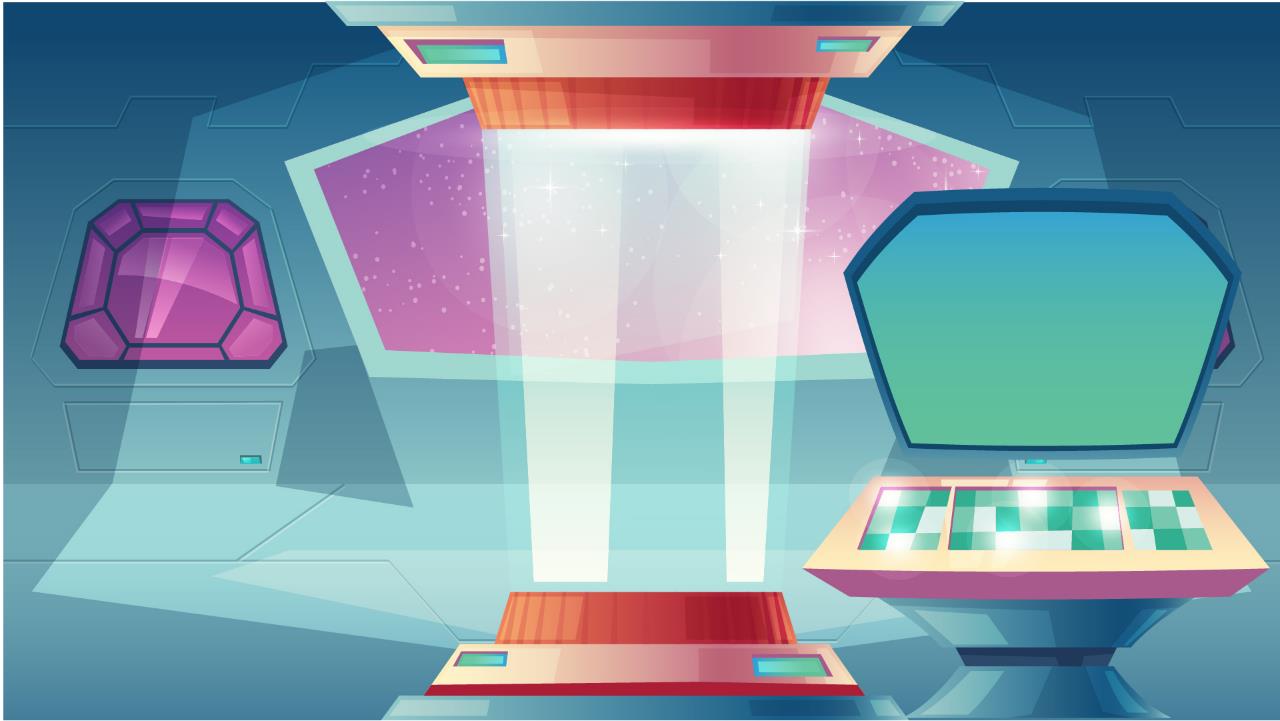 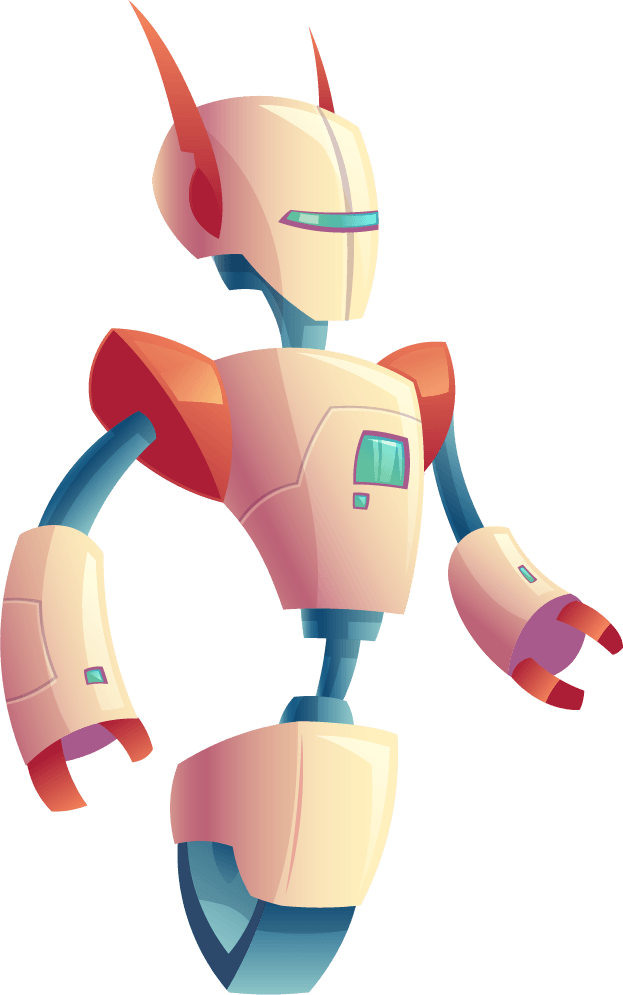 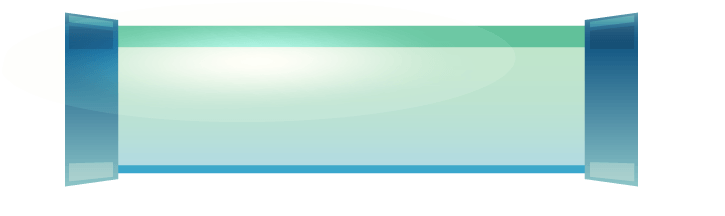 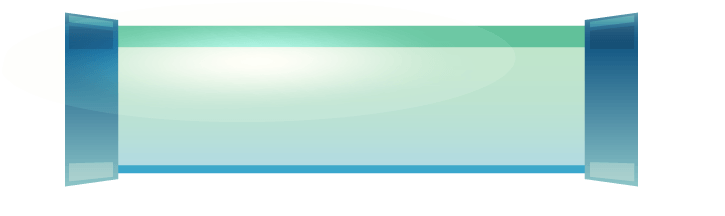 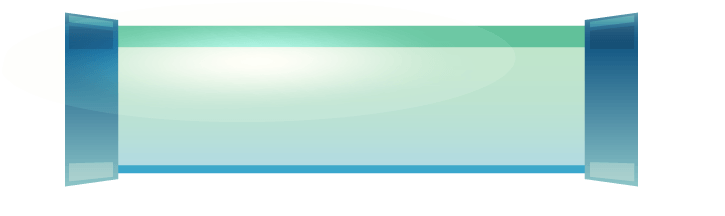 one
three
two
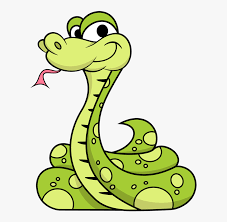 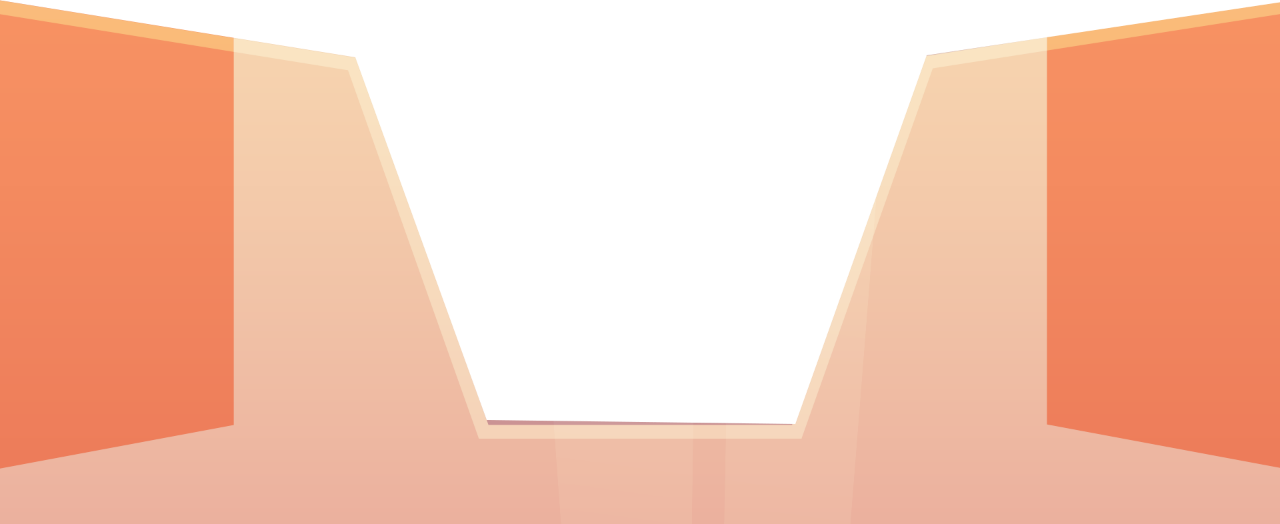 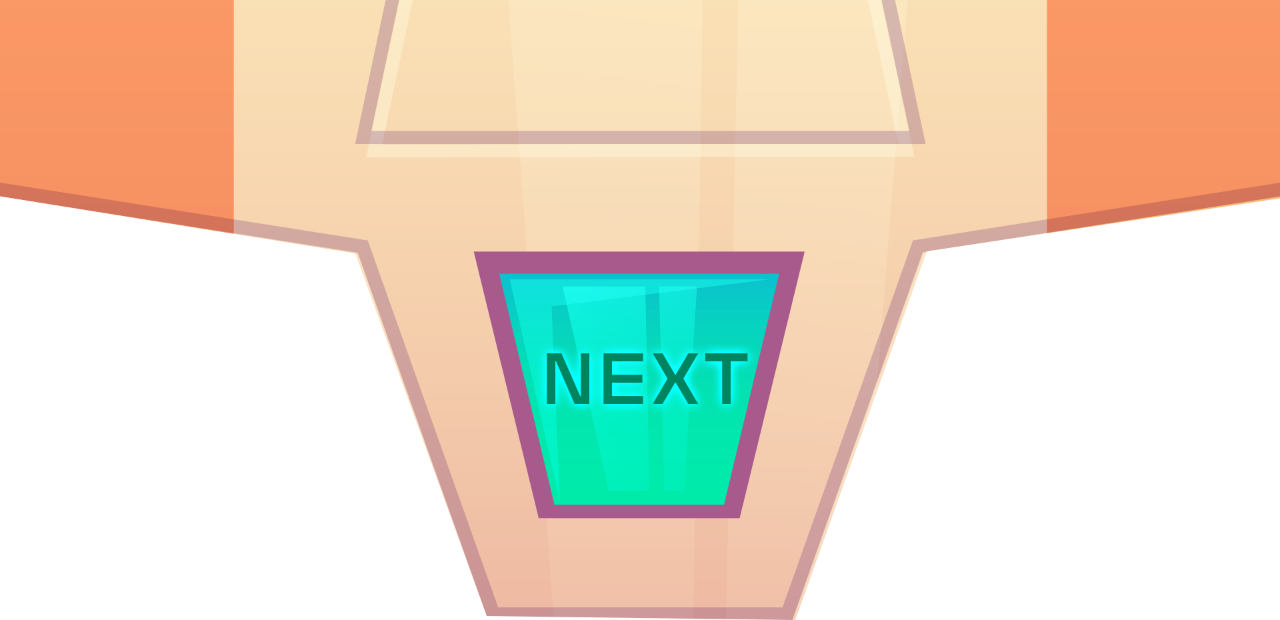 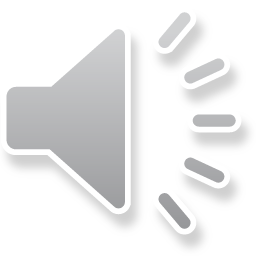 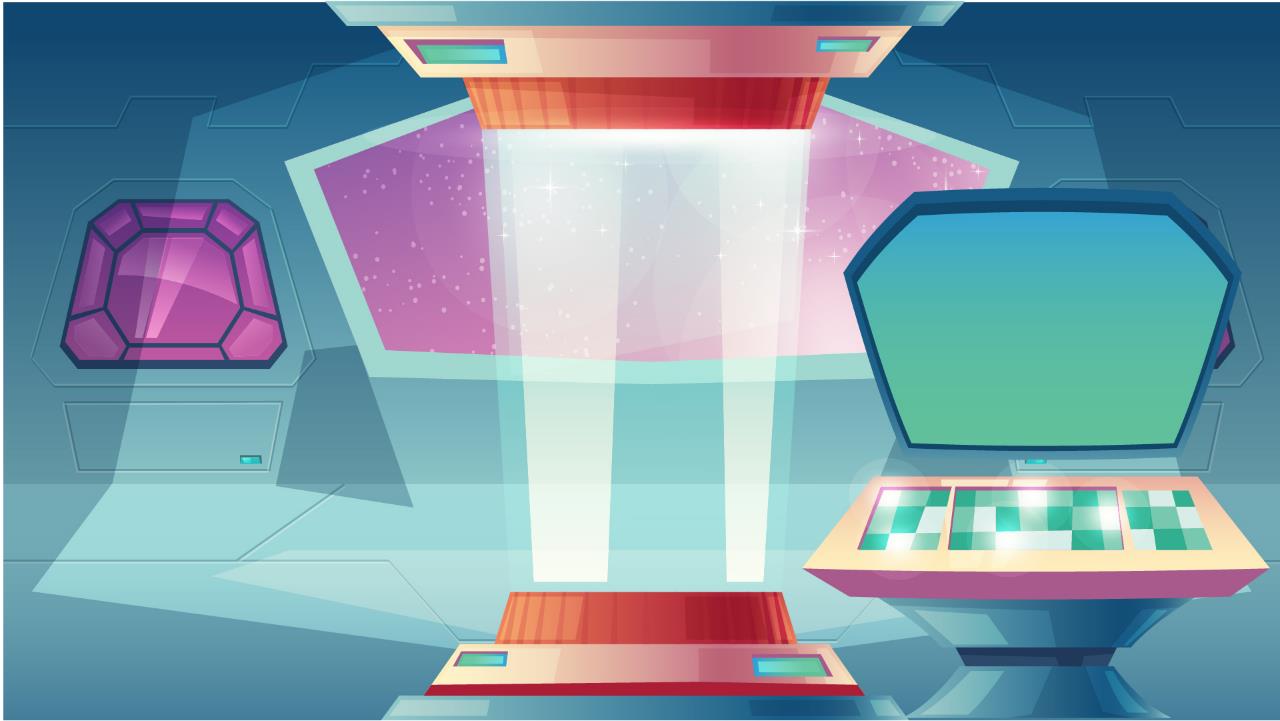 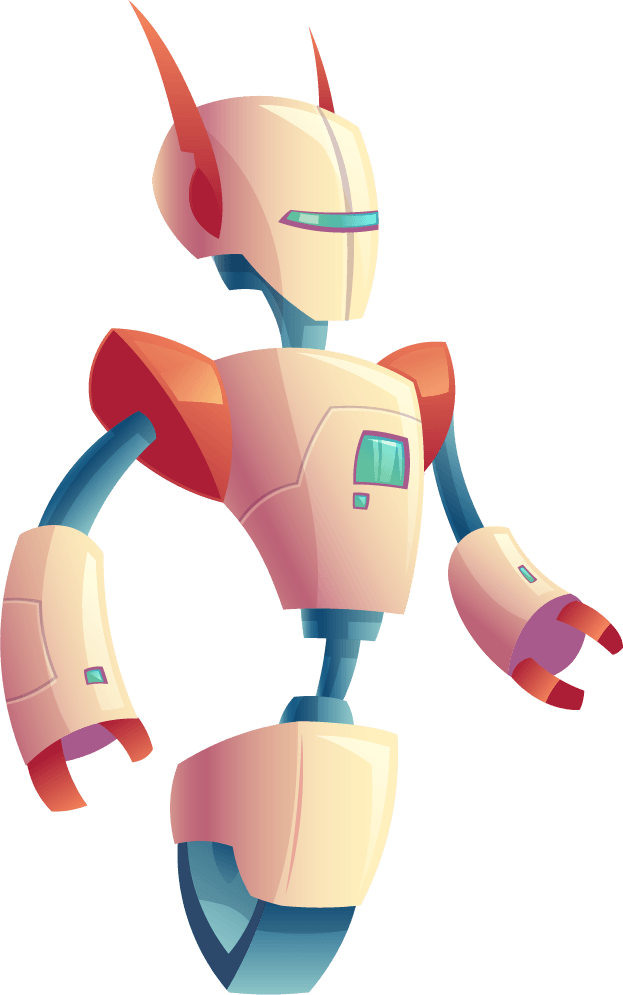 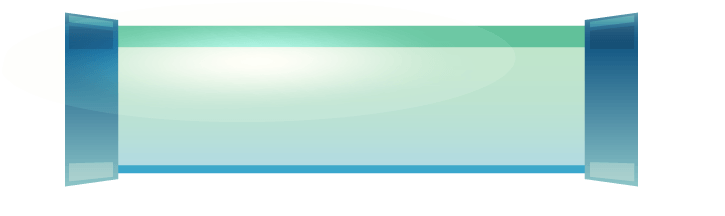 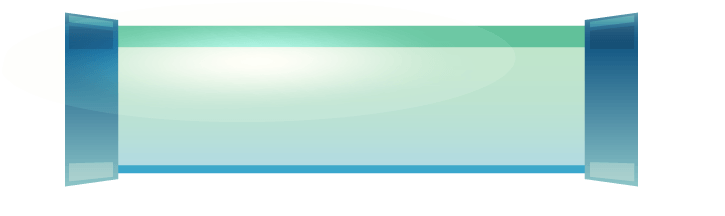 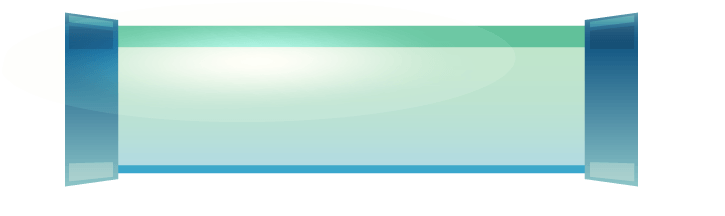 three
one
two
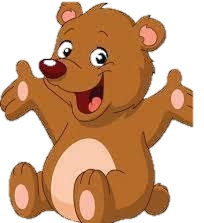 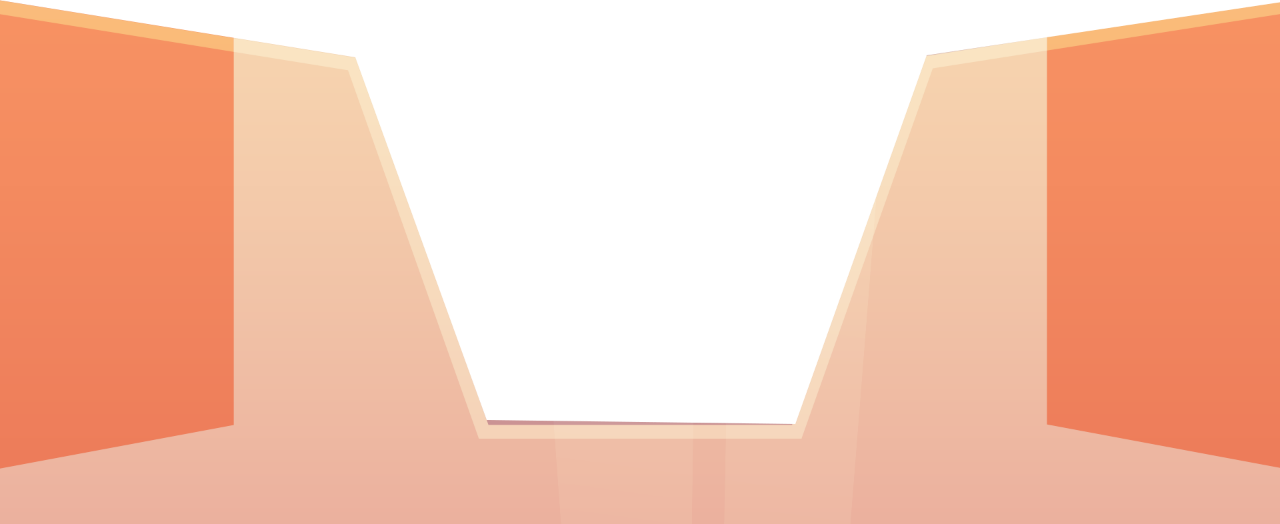 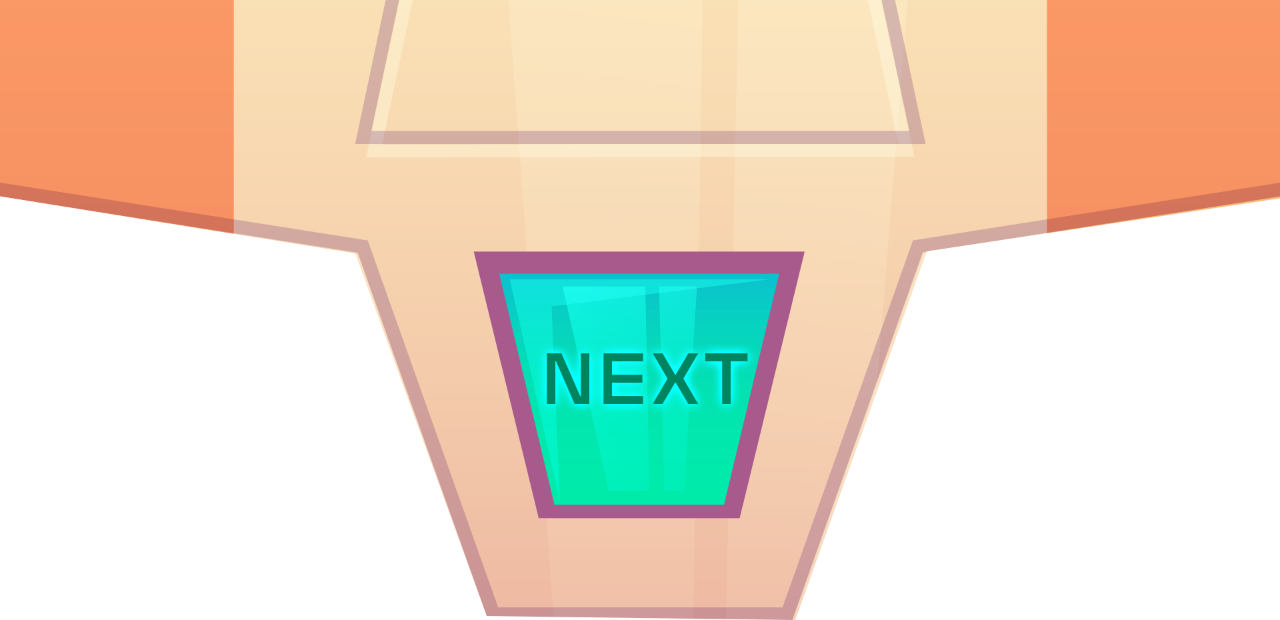 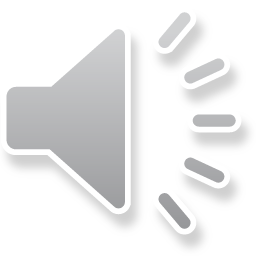 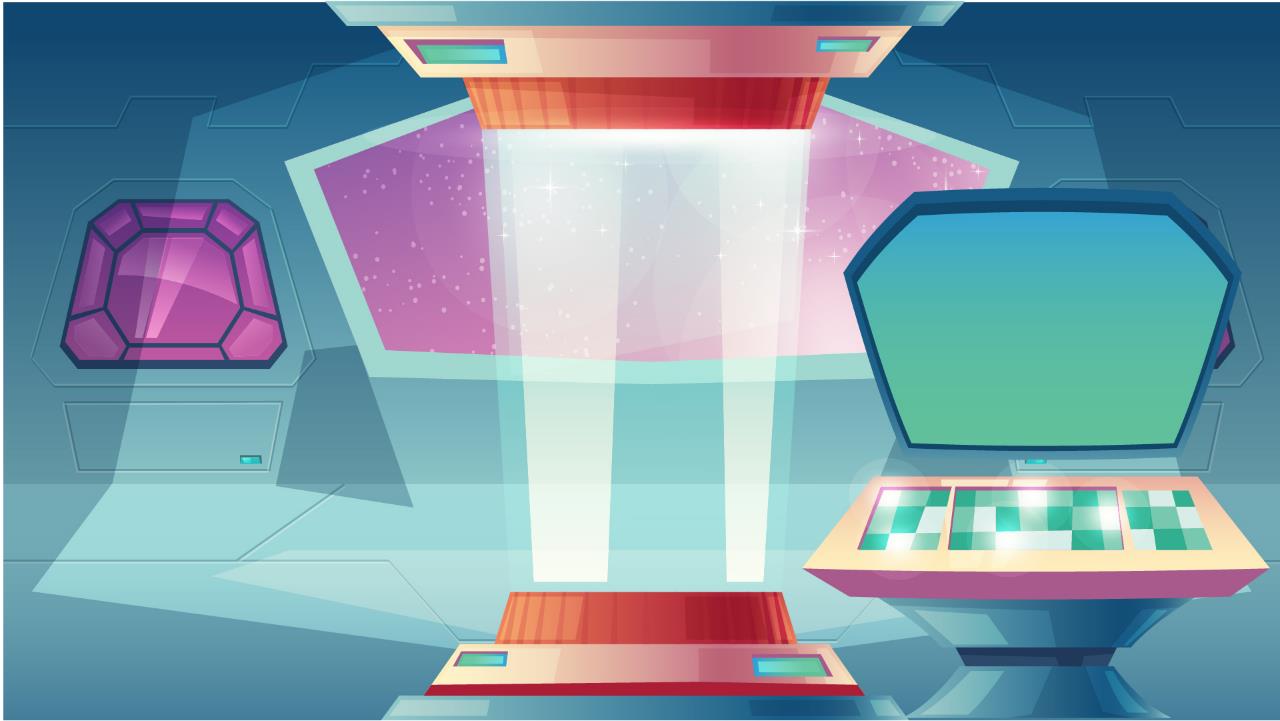 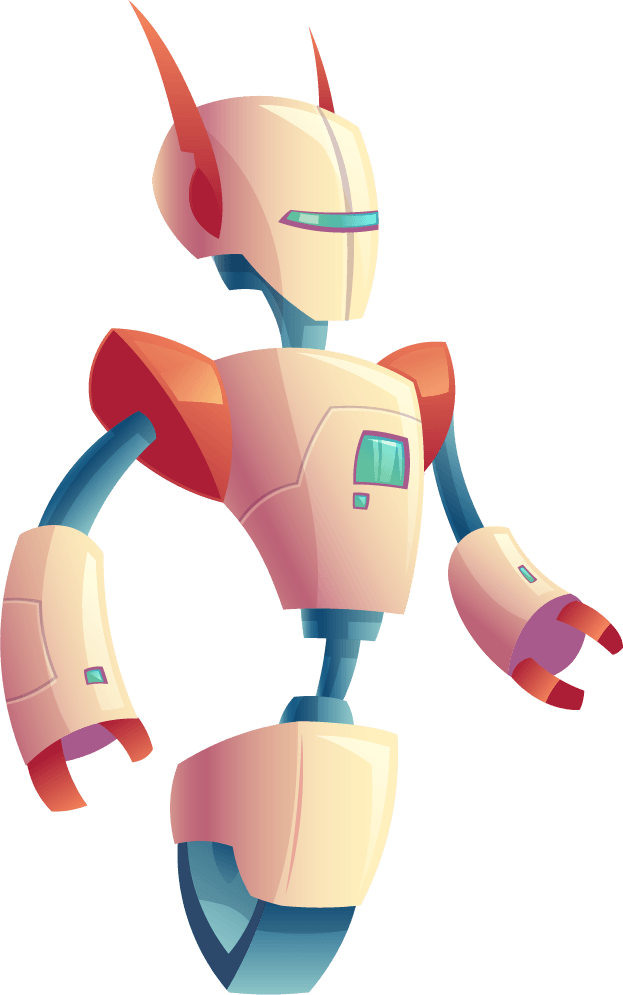 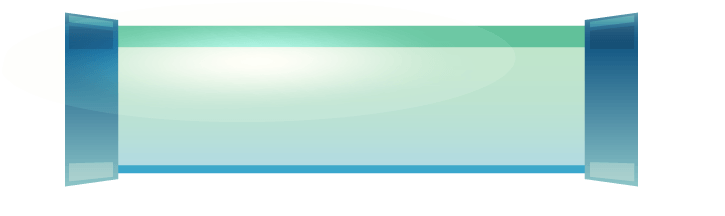 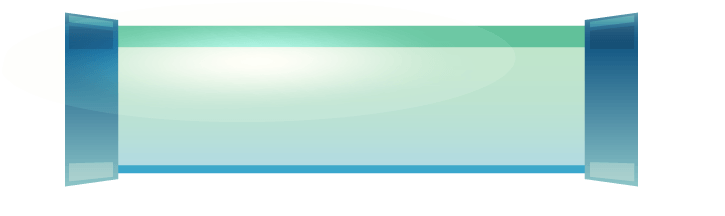 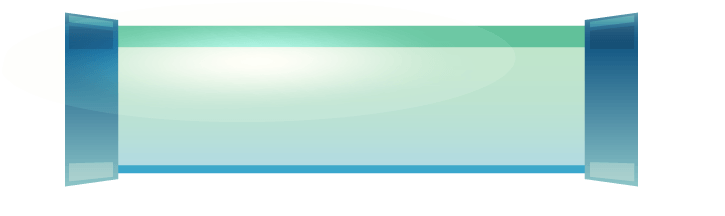 three
one
two
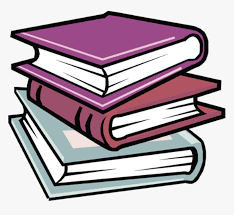 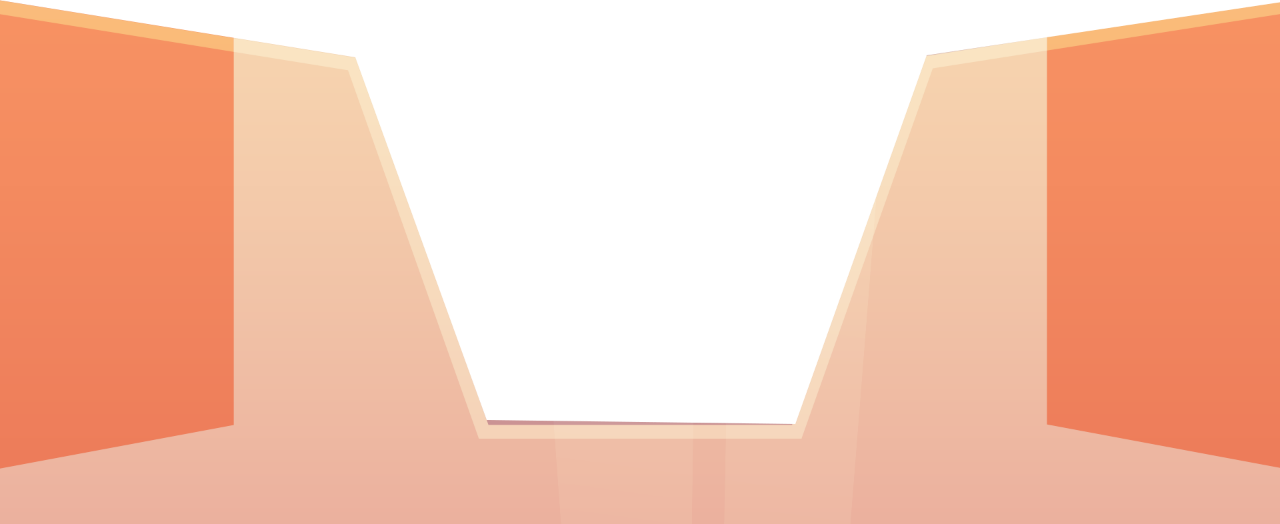 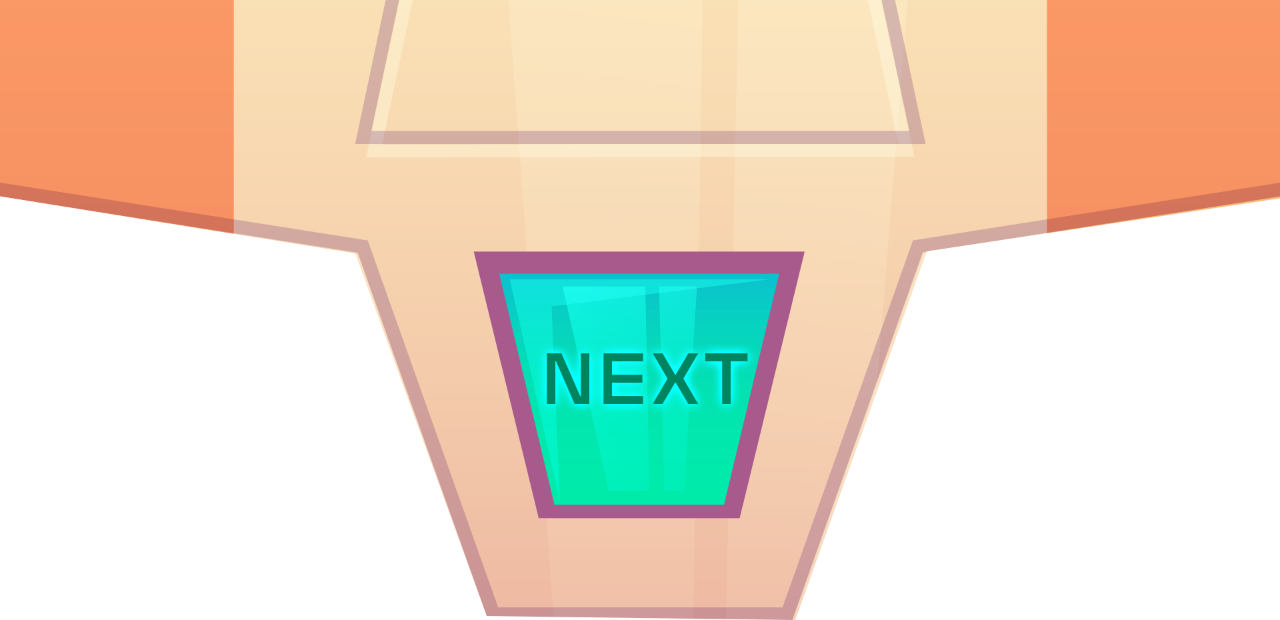 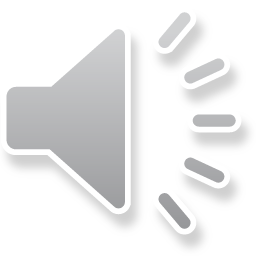 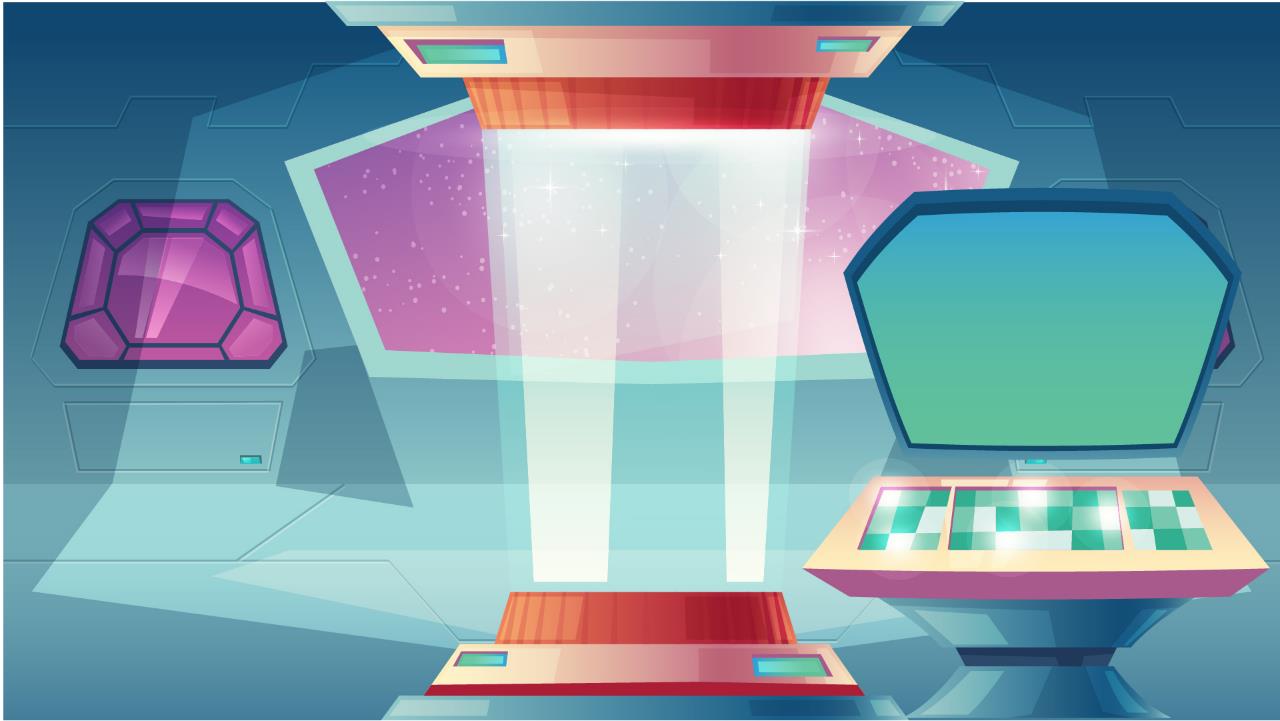 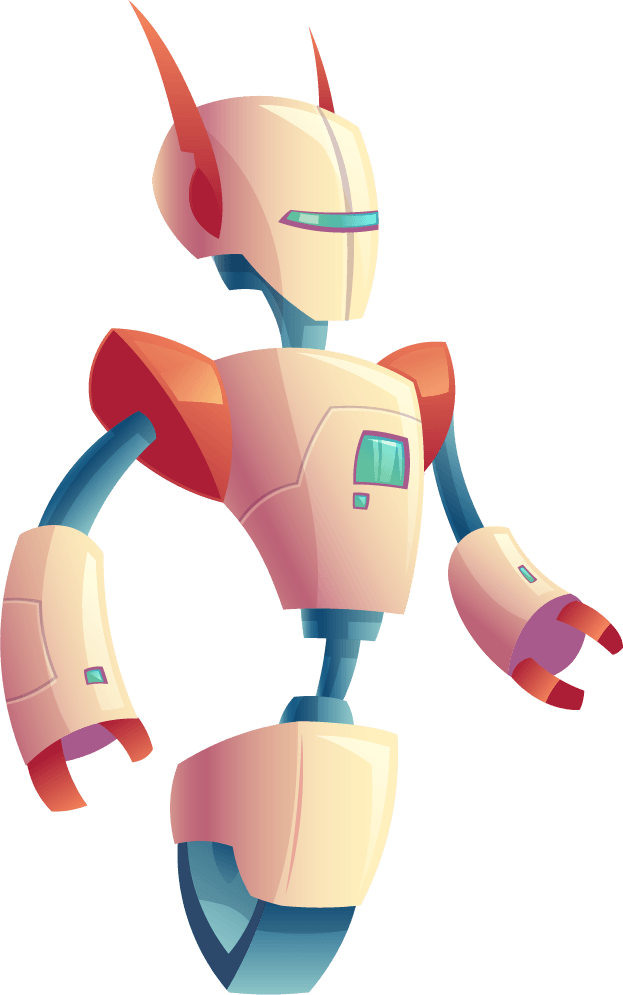 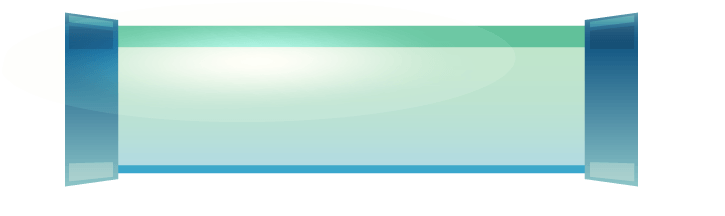 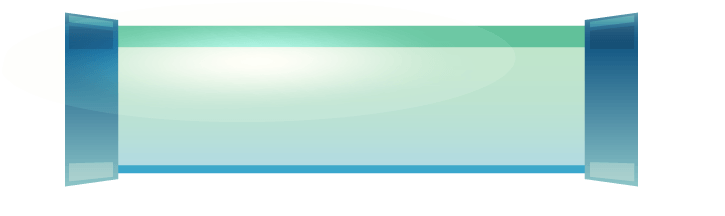 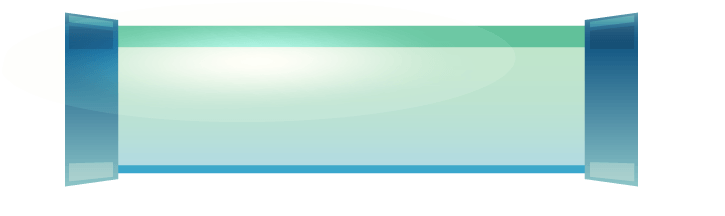 three
one
two
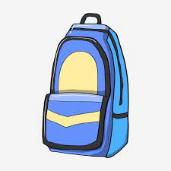 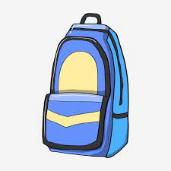 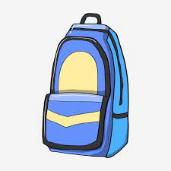 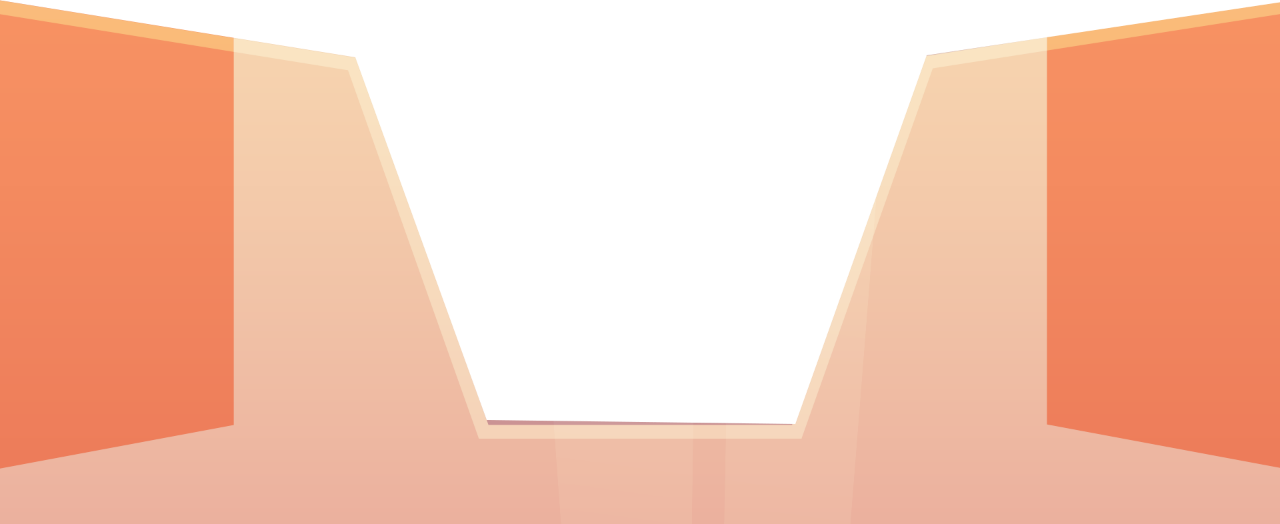 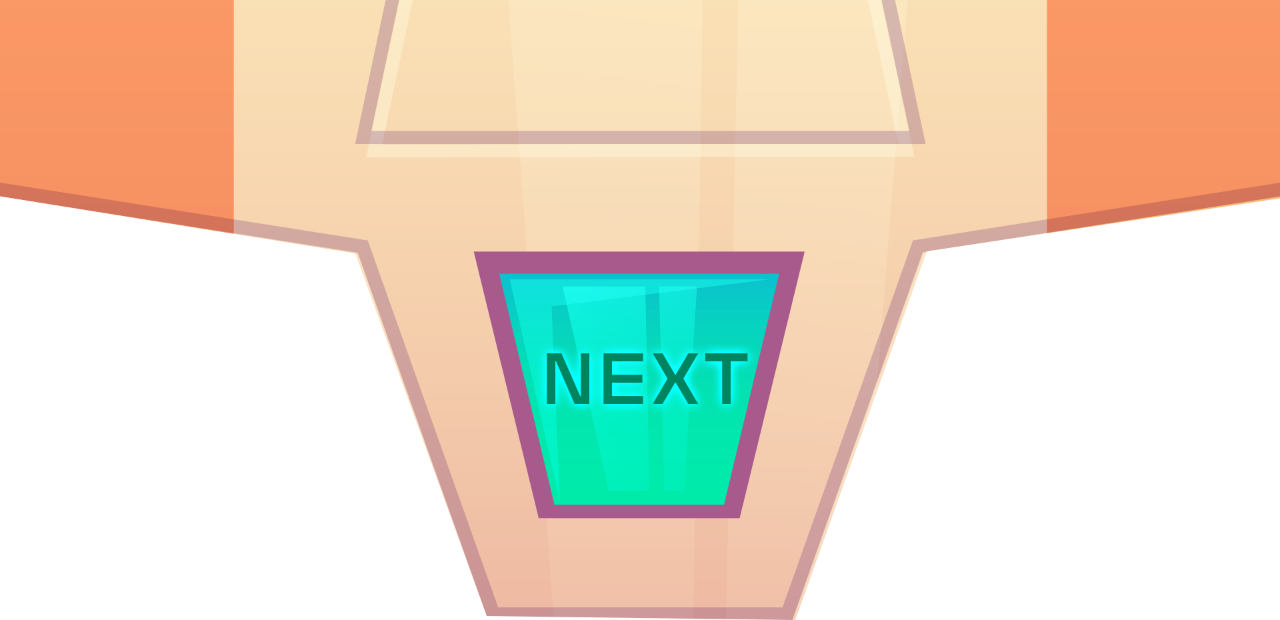 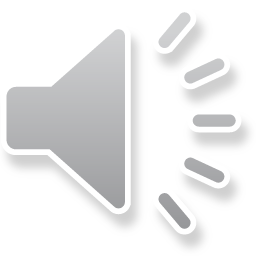 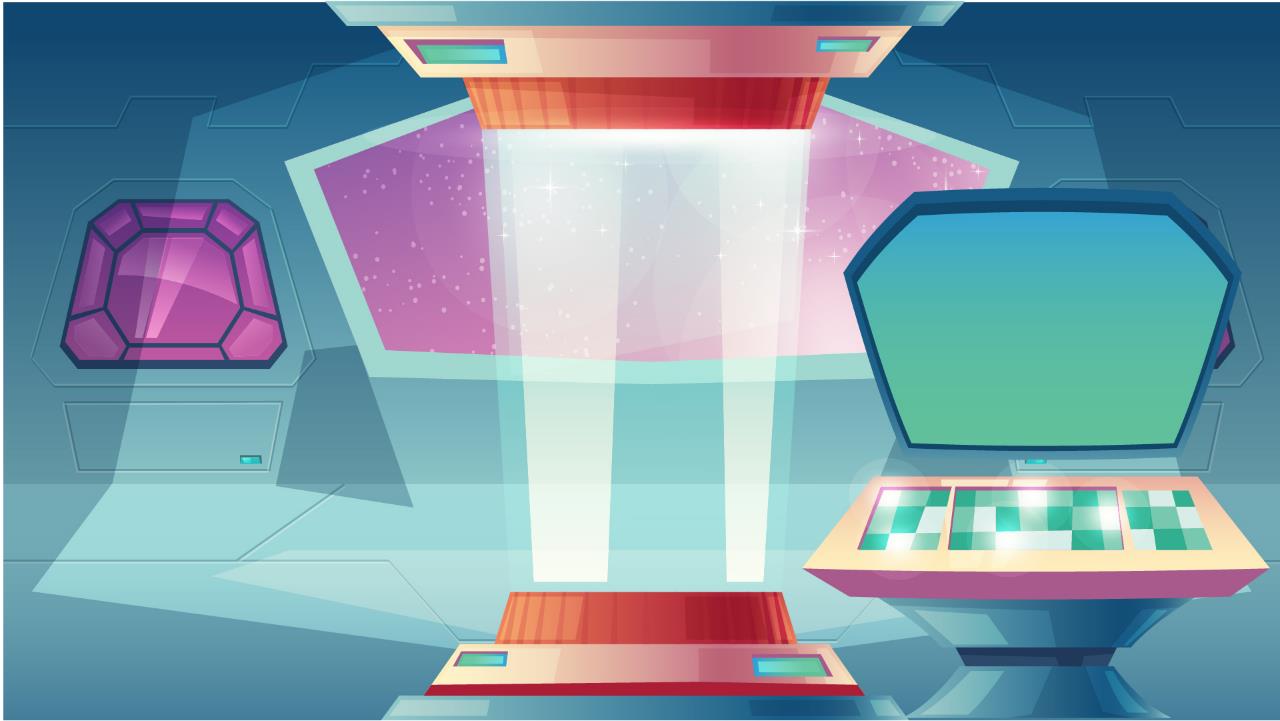 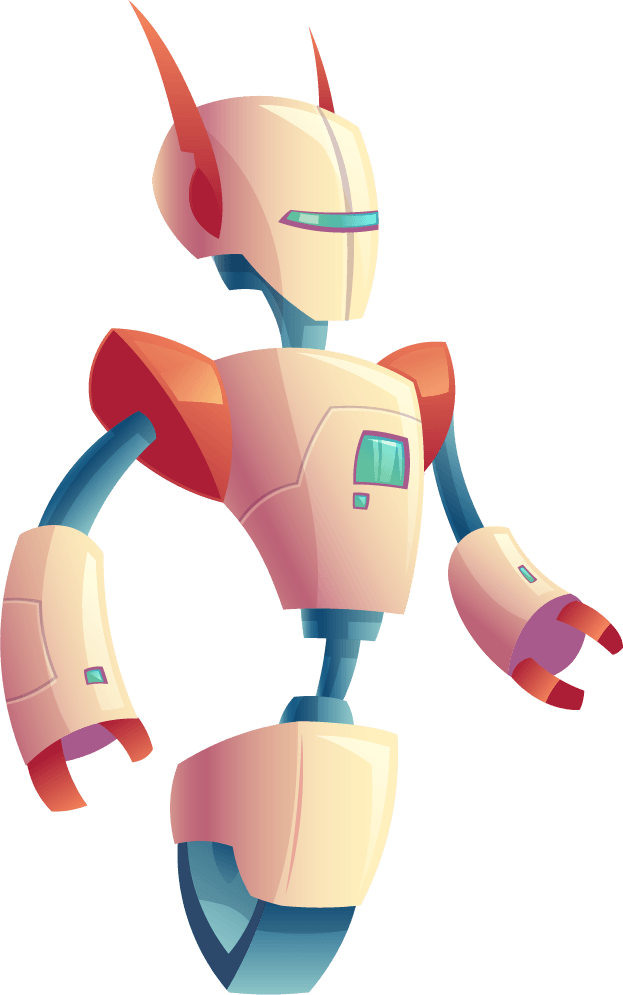 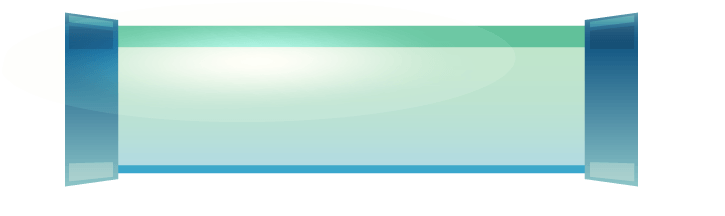 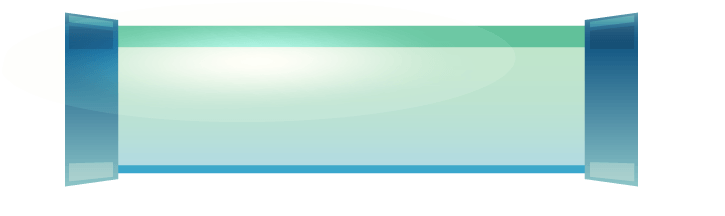 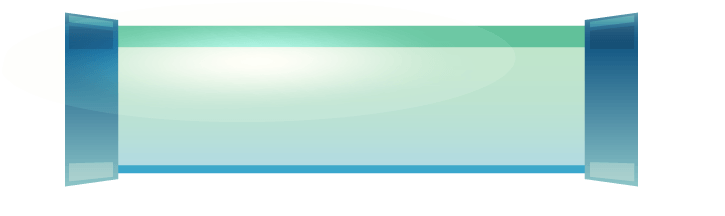 two
three
one
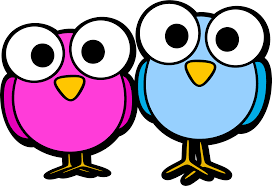 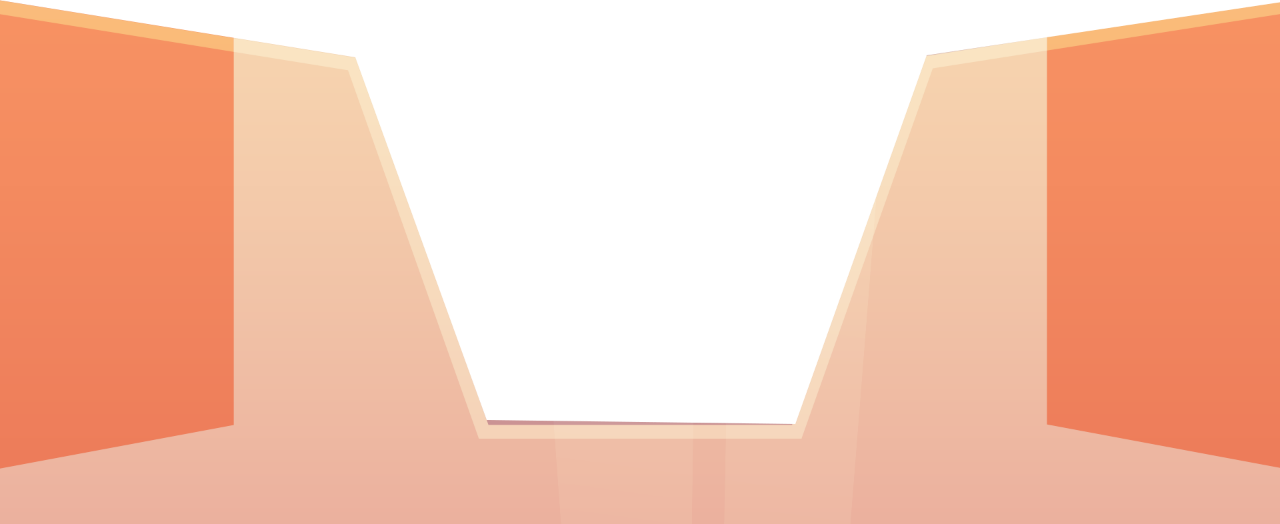 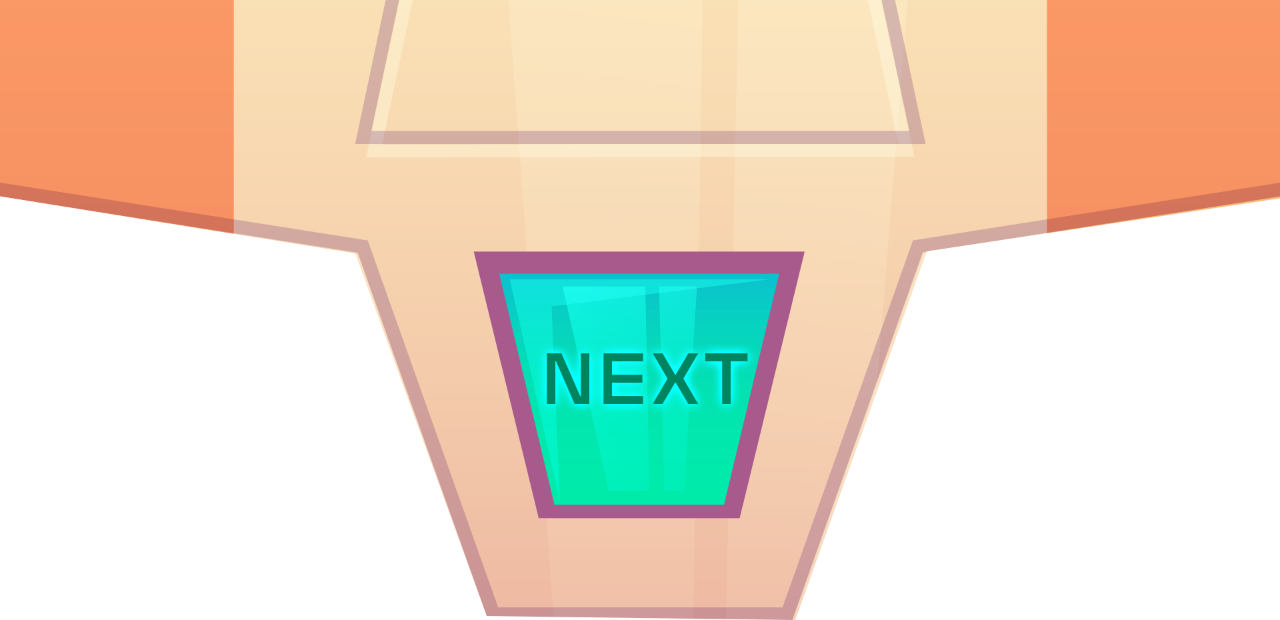 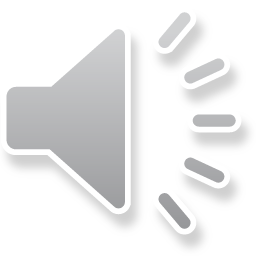 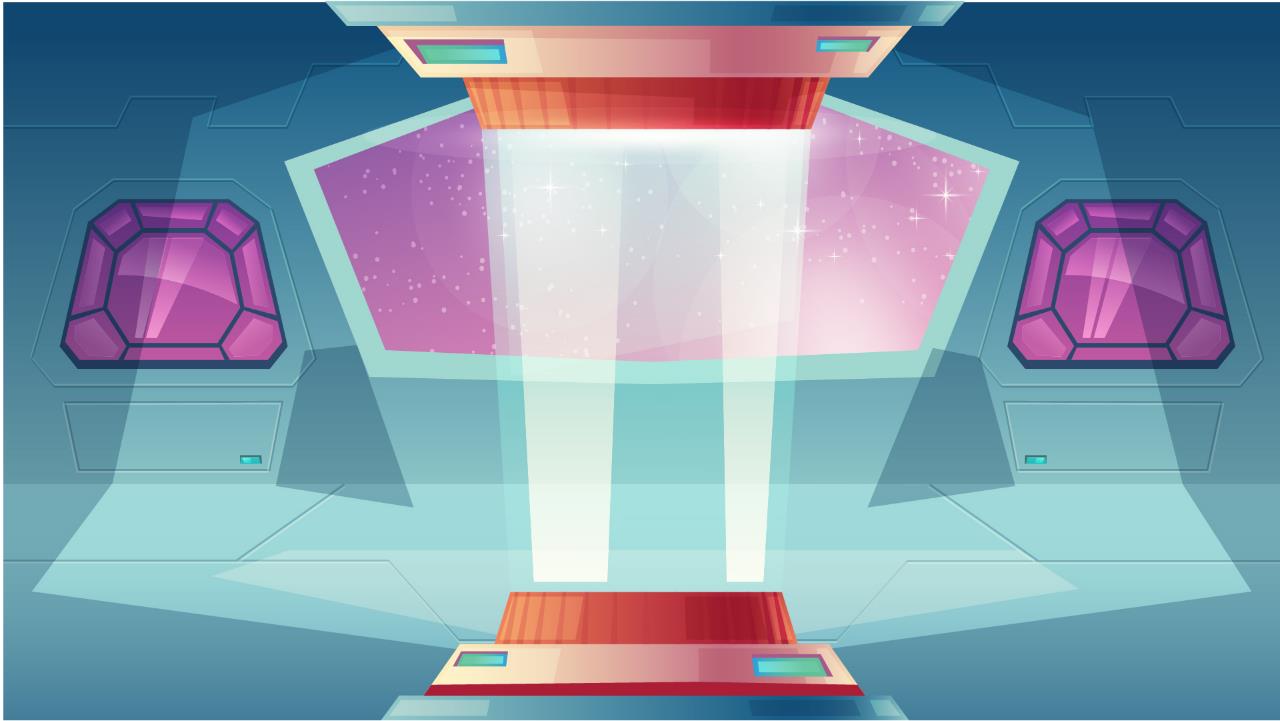 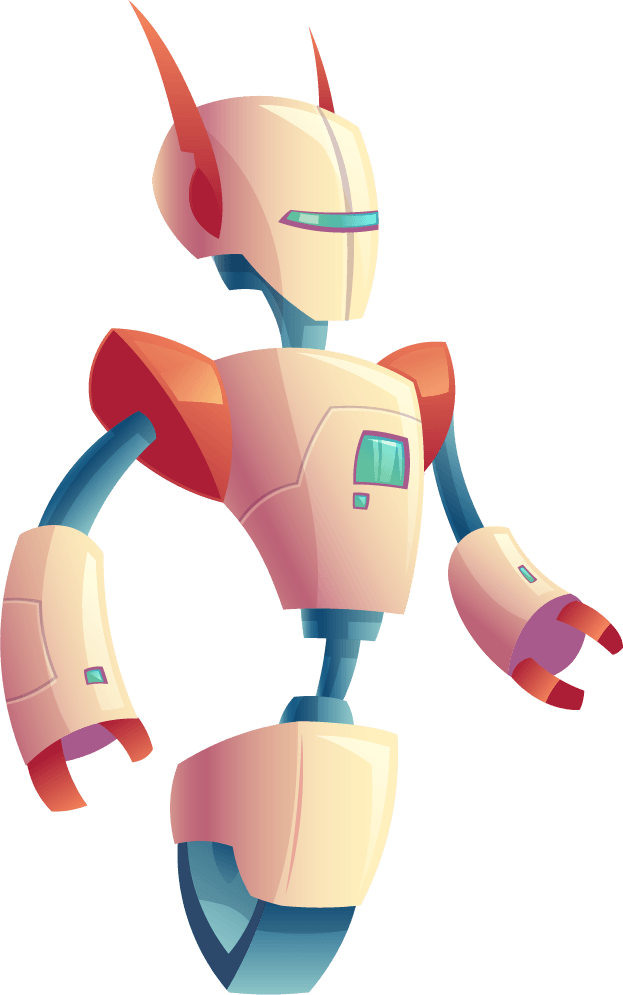 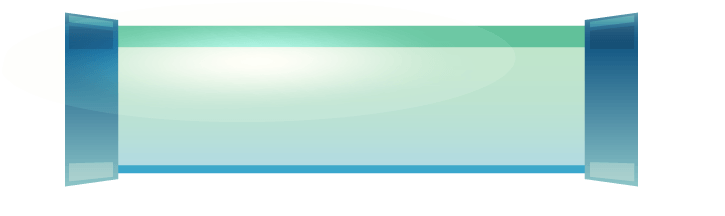 three
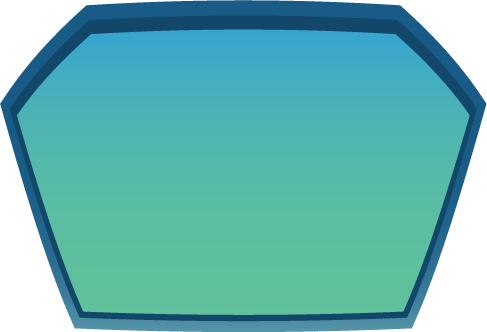 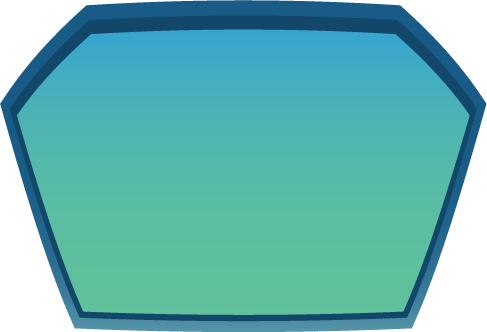 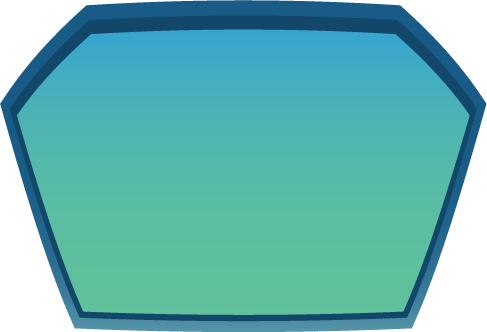 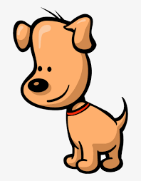 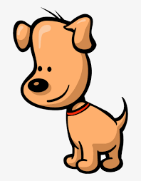 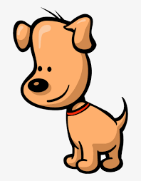 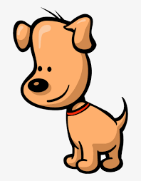 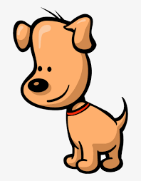 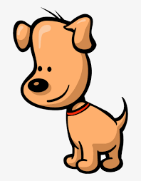 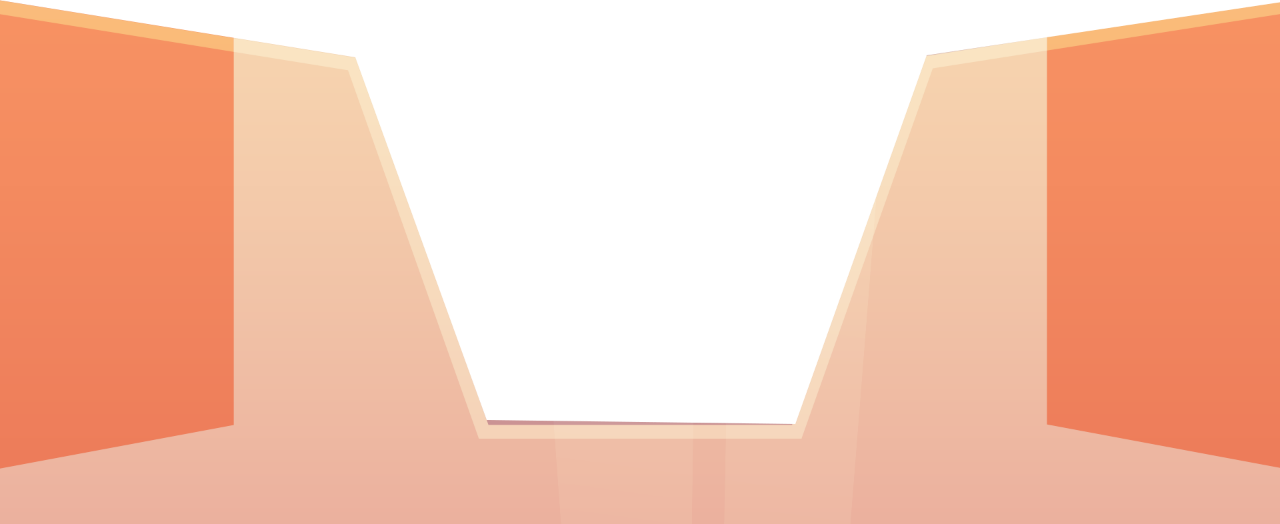 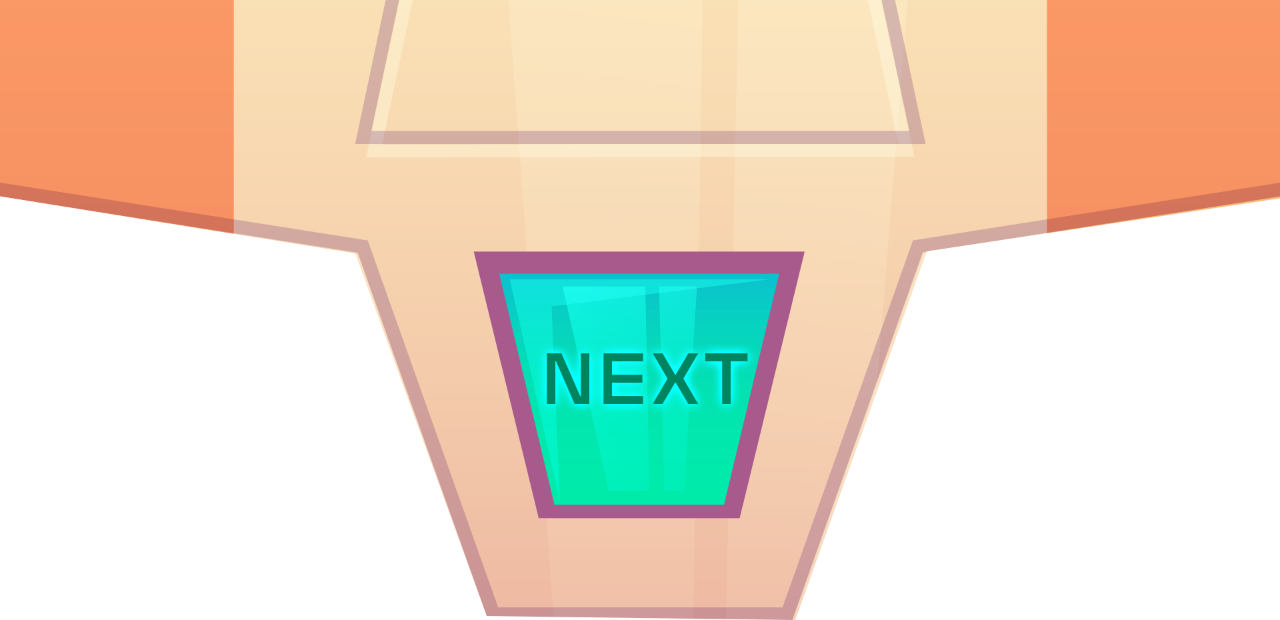 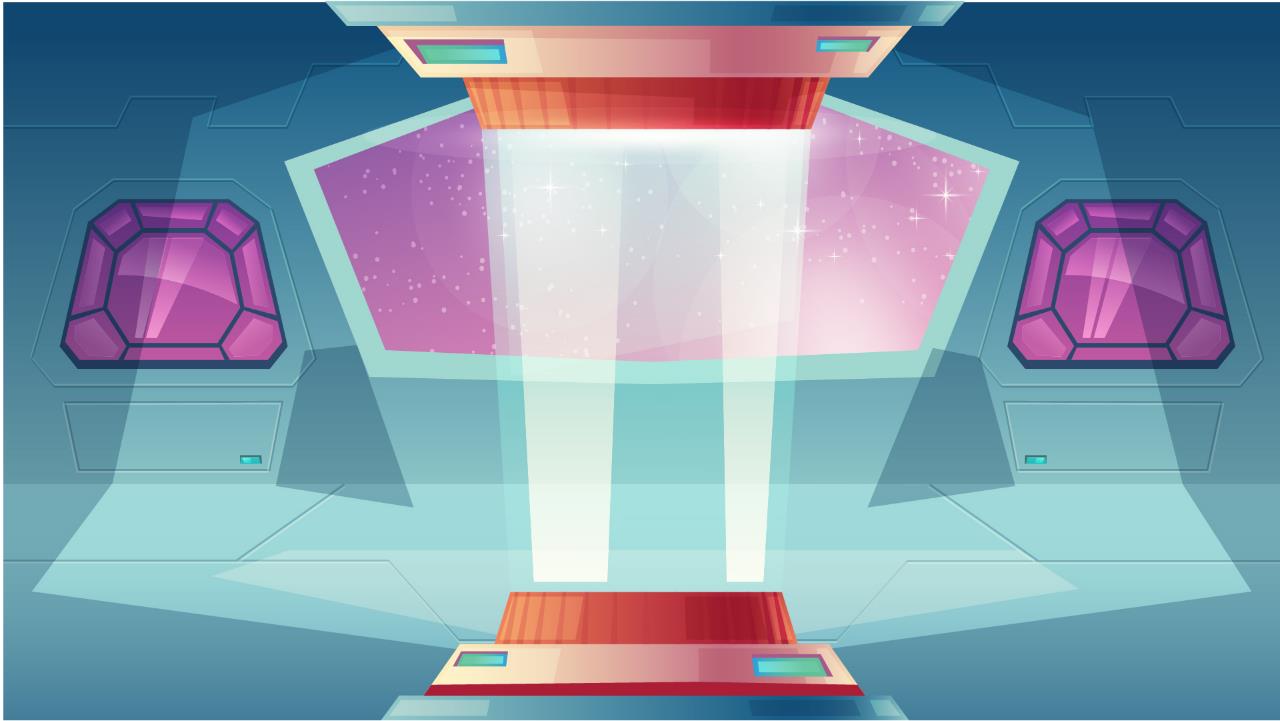 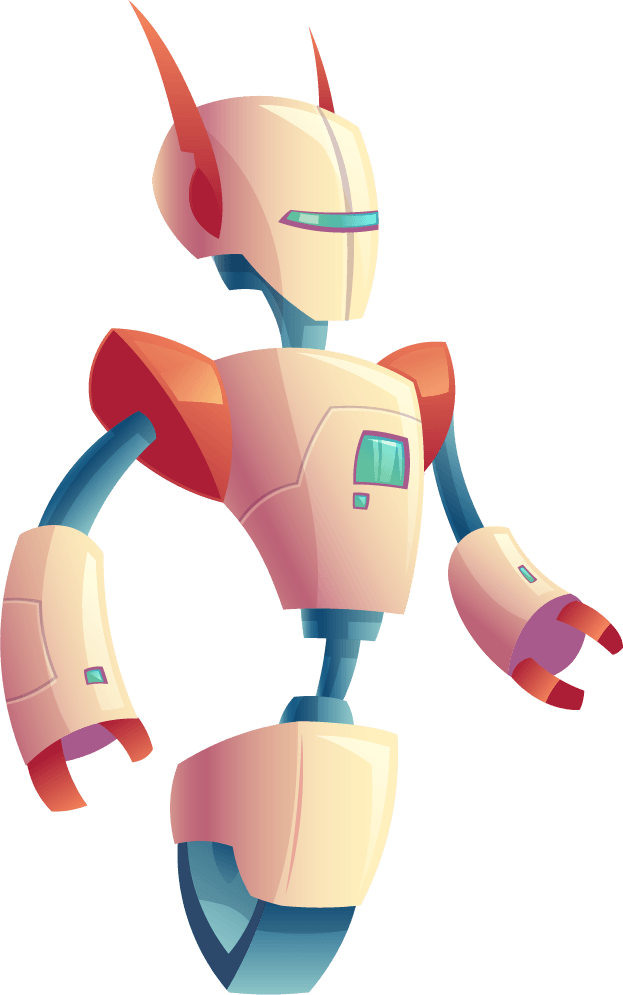 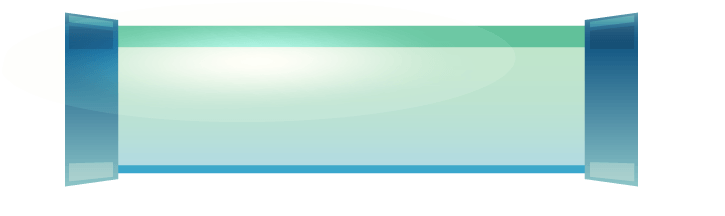 one
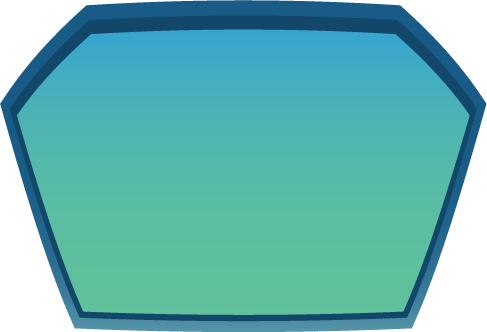 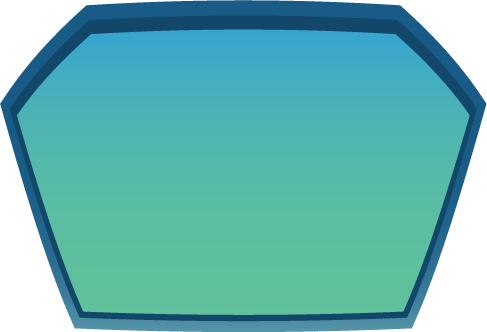 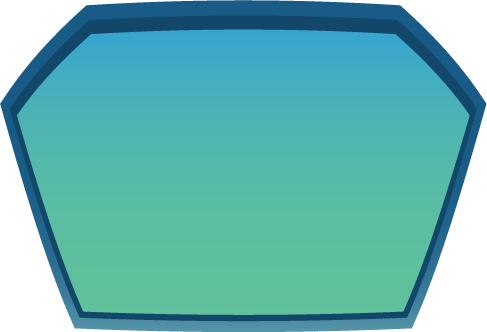 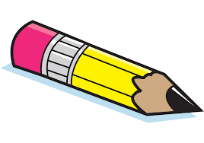 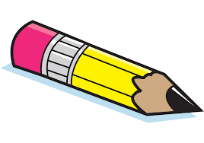 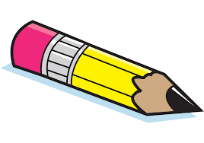 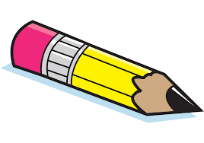 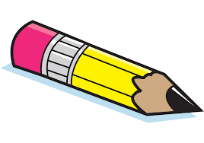 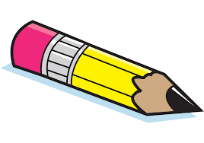 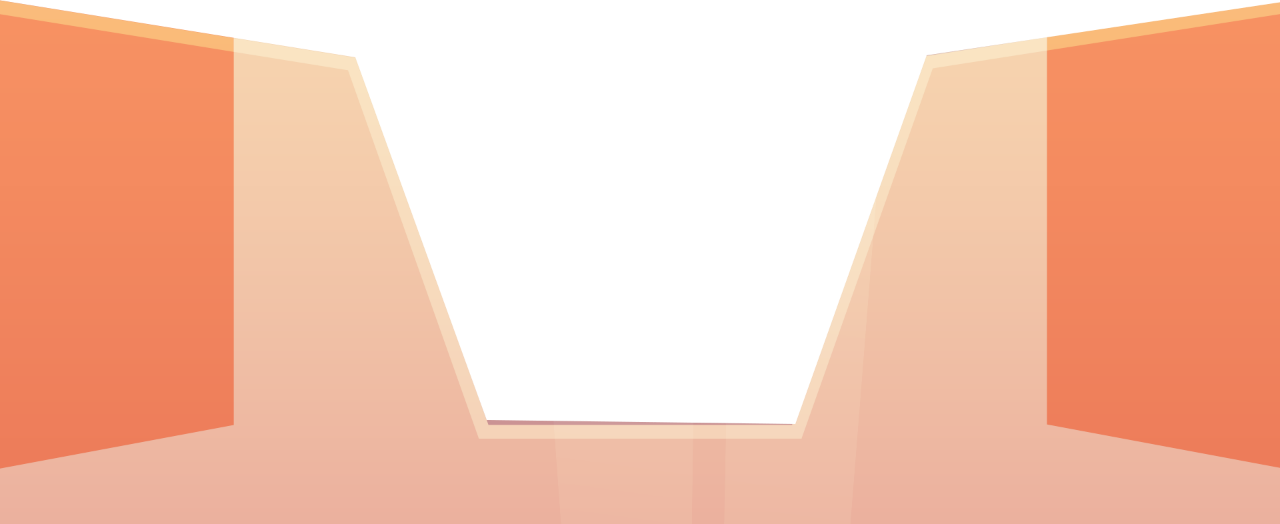 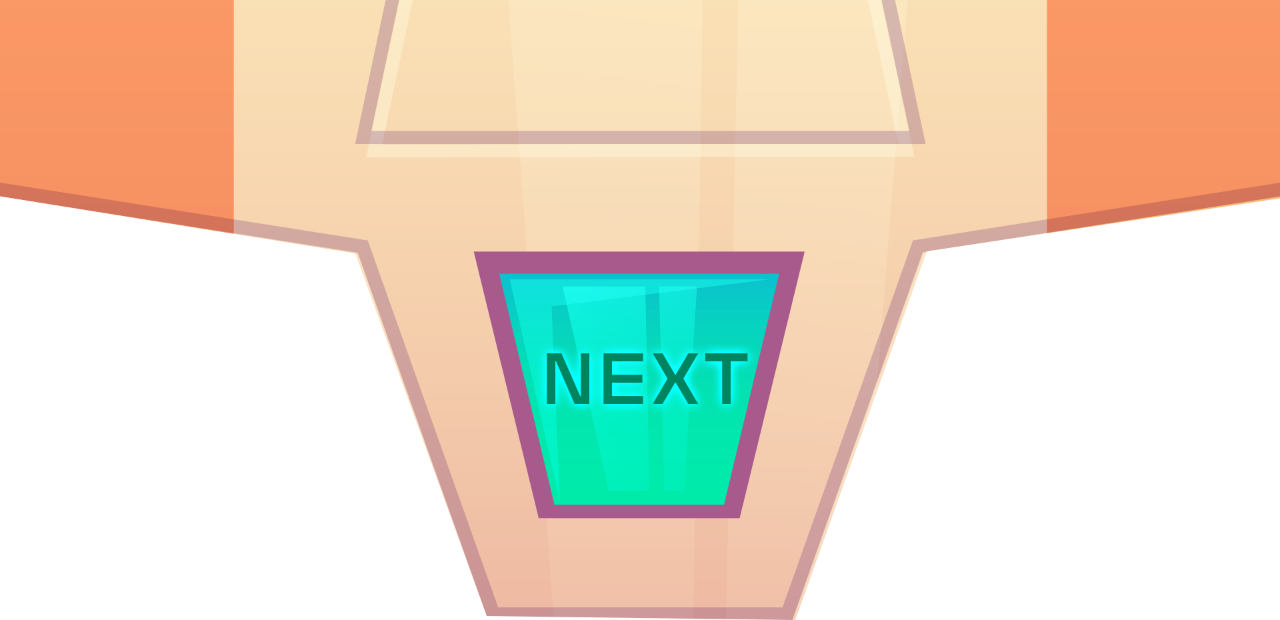 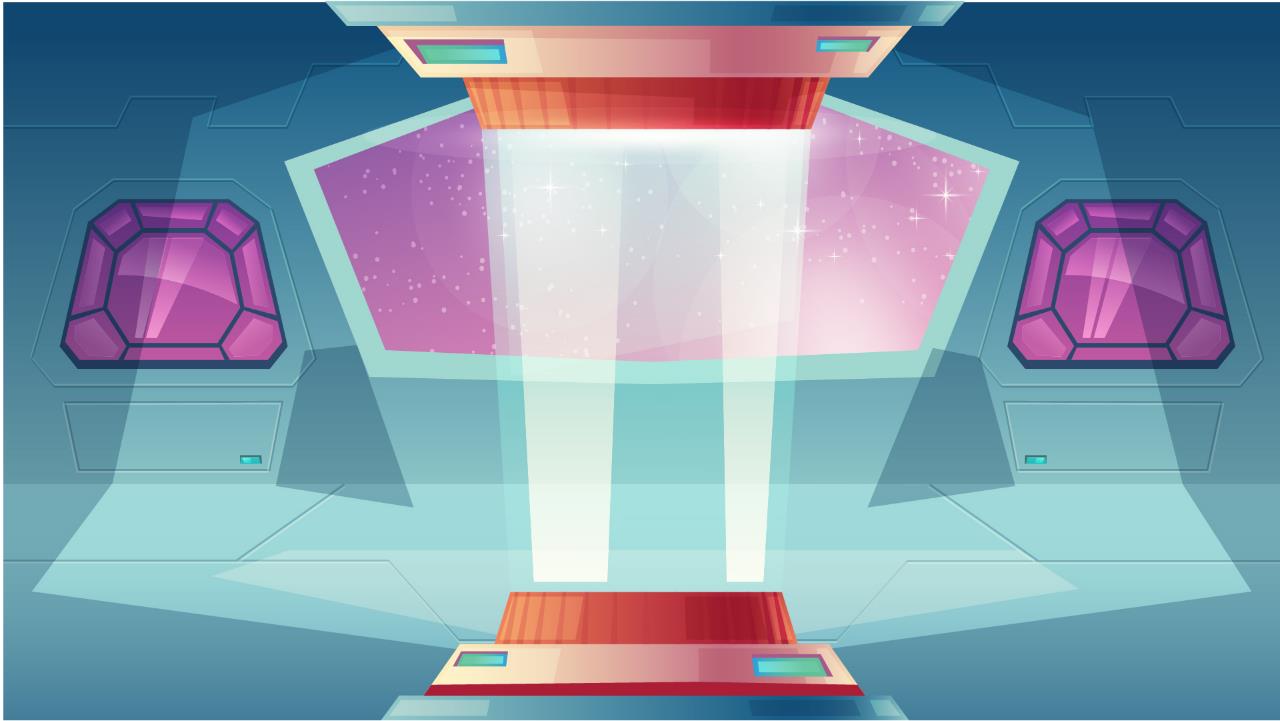 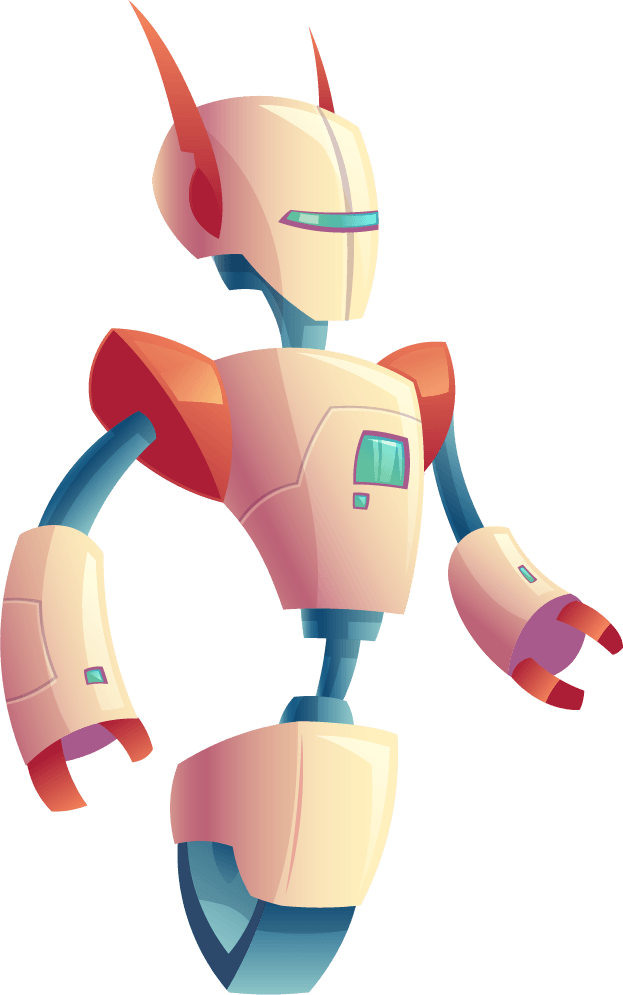 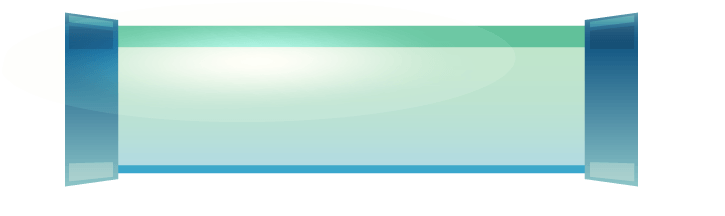 two
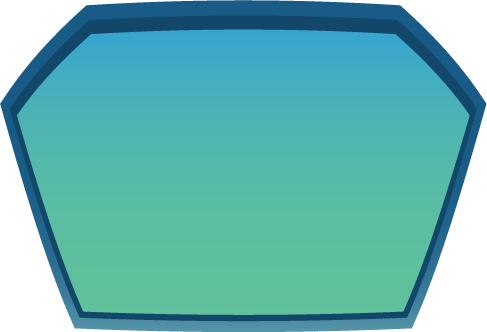 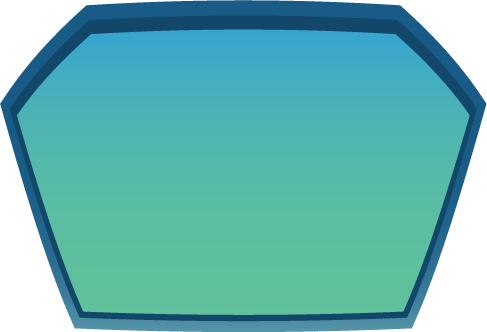 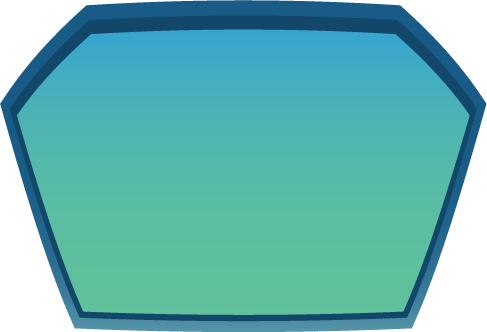 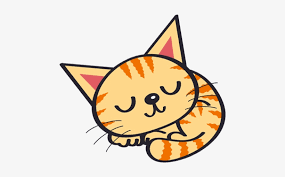 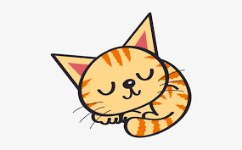 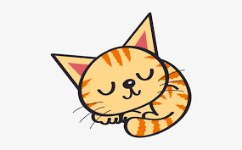 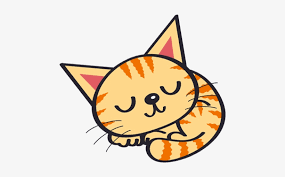 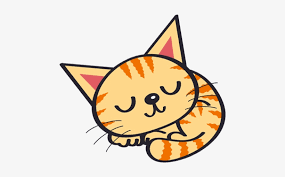 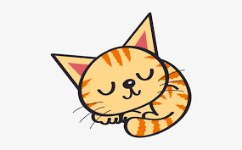 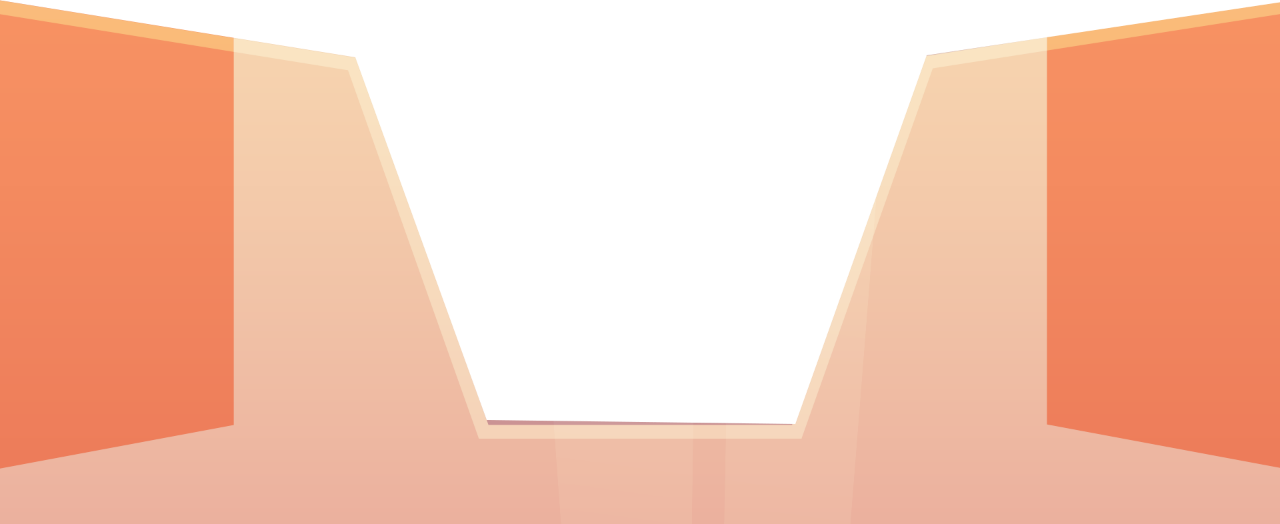 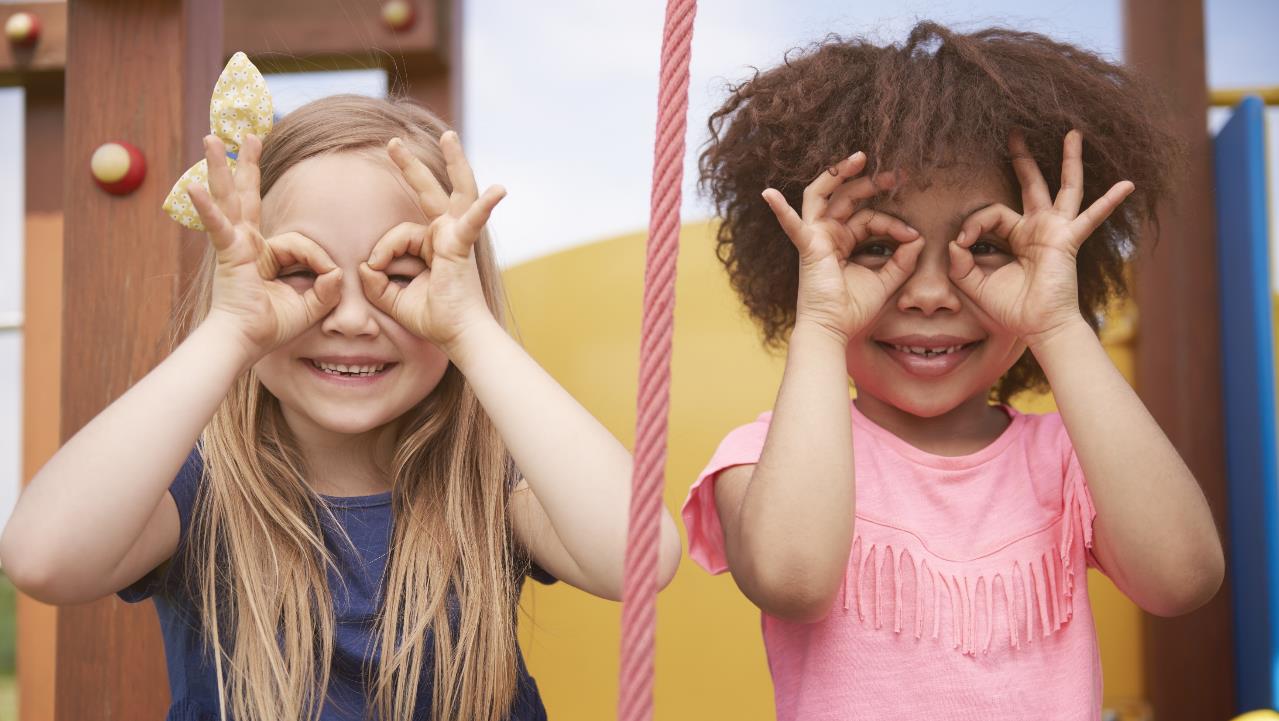 Enjoy your day!